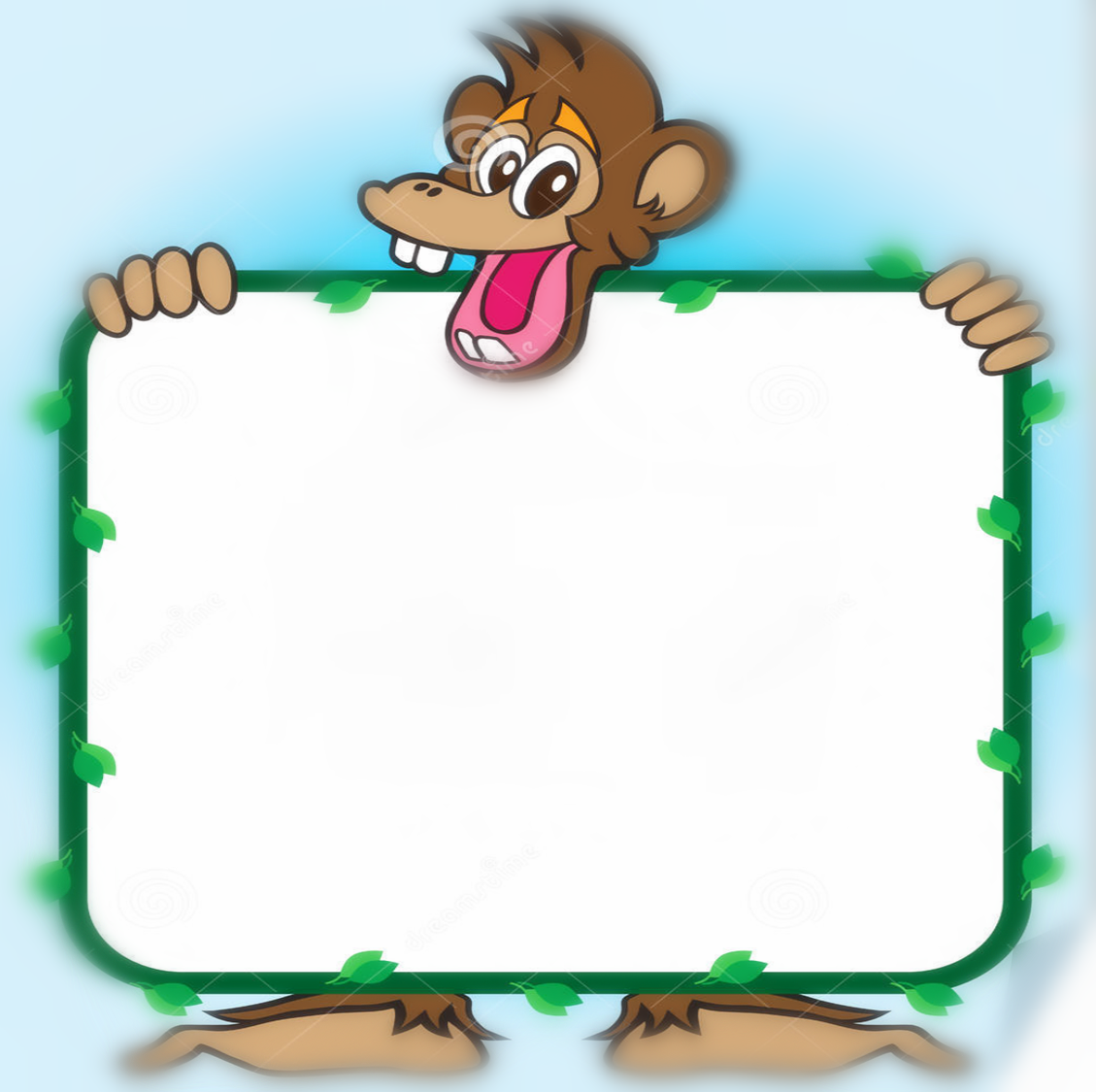 Monkey Fun
爱逞能的猴子
选自《多维阅读第1级》
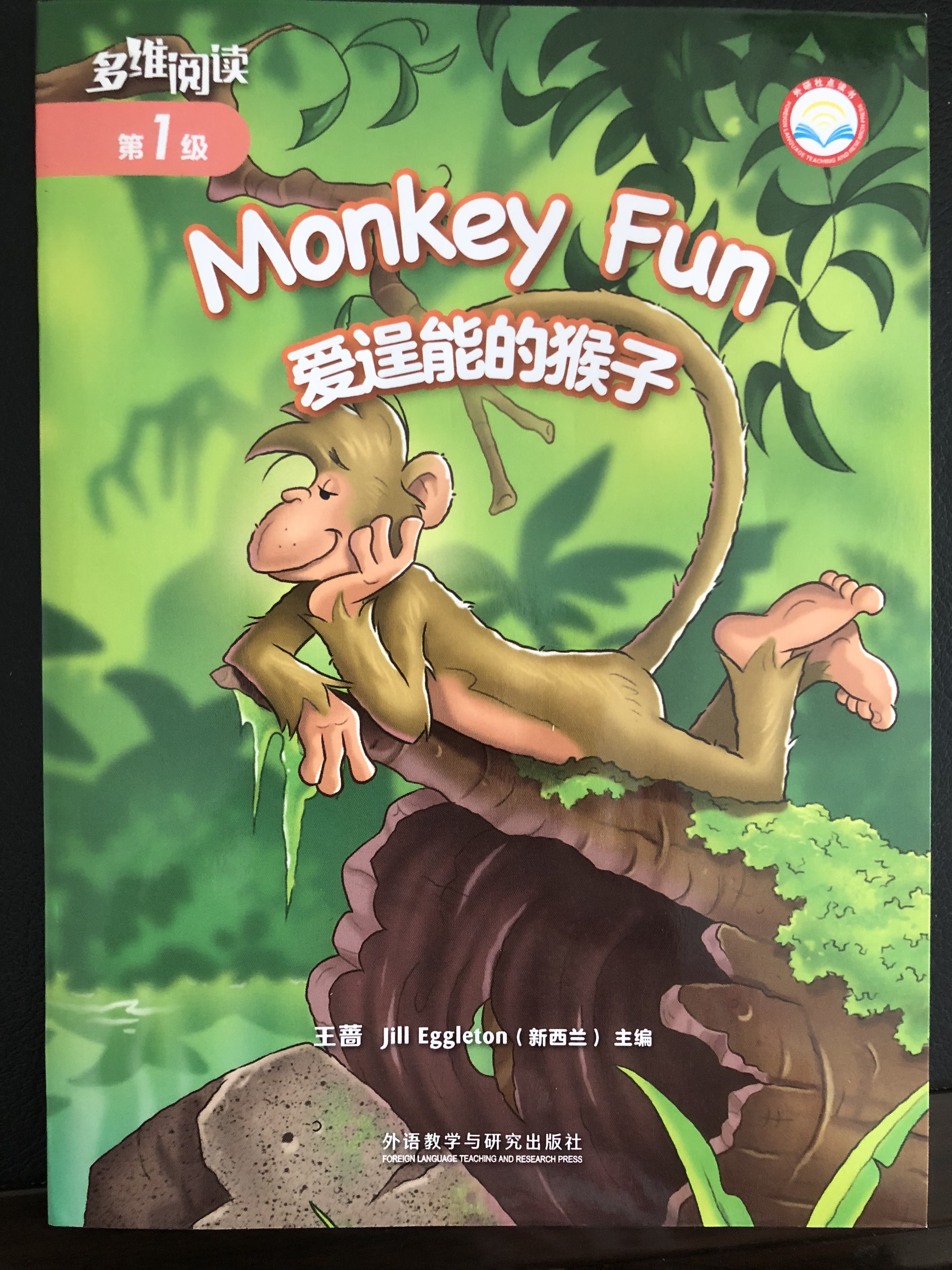 Prediction 预测
How many monkeys do you see?
What are they doing?
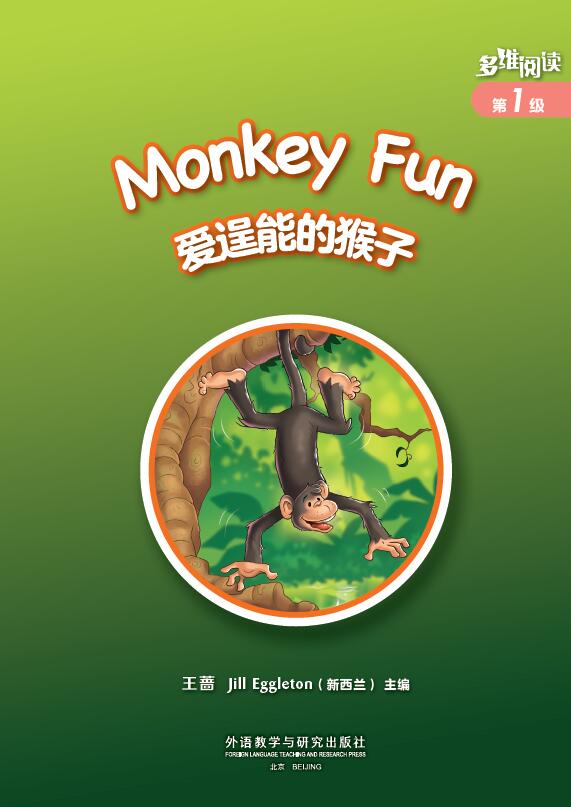 What can you see on the front cover?
What's the title?
Introduce the monkeys’ names
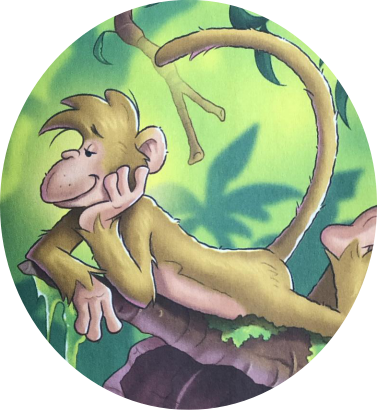 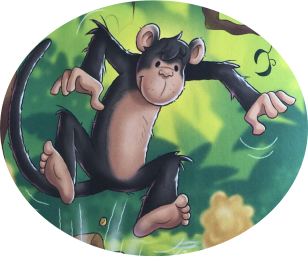 Jojo
Dodo
First reading: view & answer 看图回答（PP2-13）
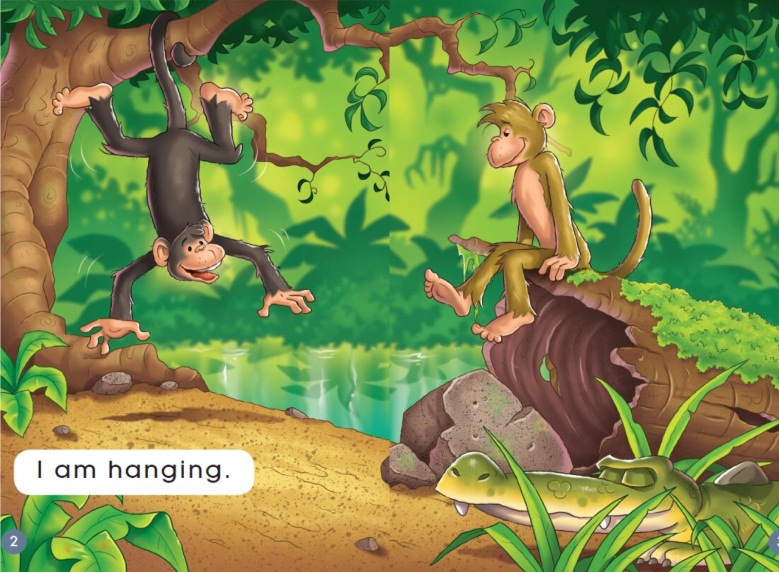 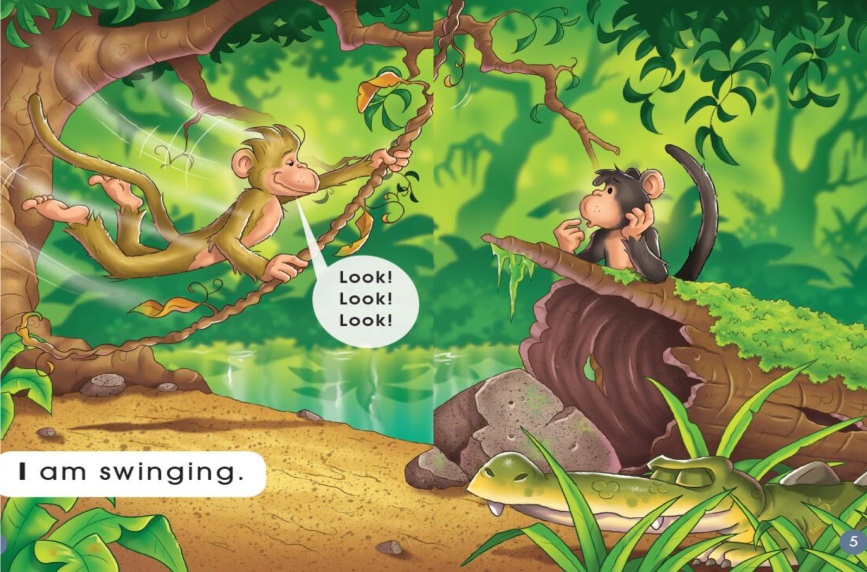 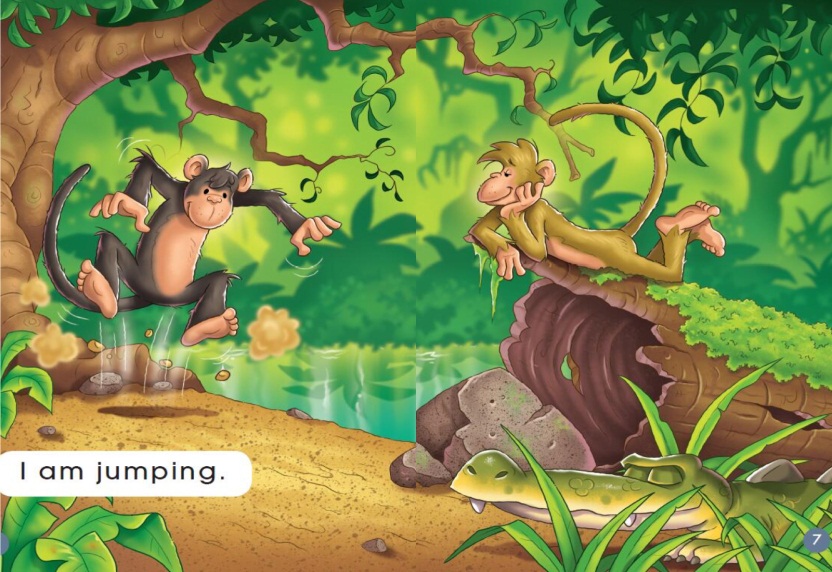 1. What are the monkeys doing?
2. Are they happy or not?
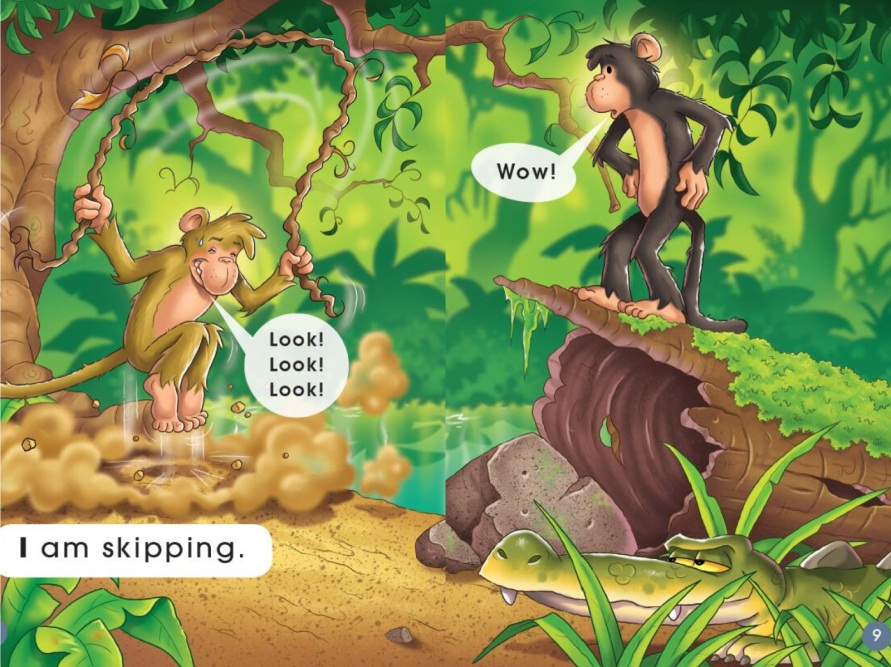 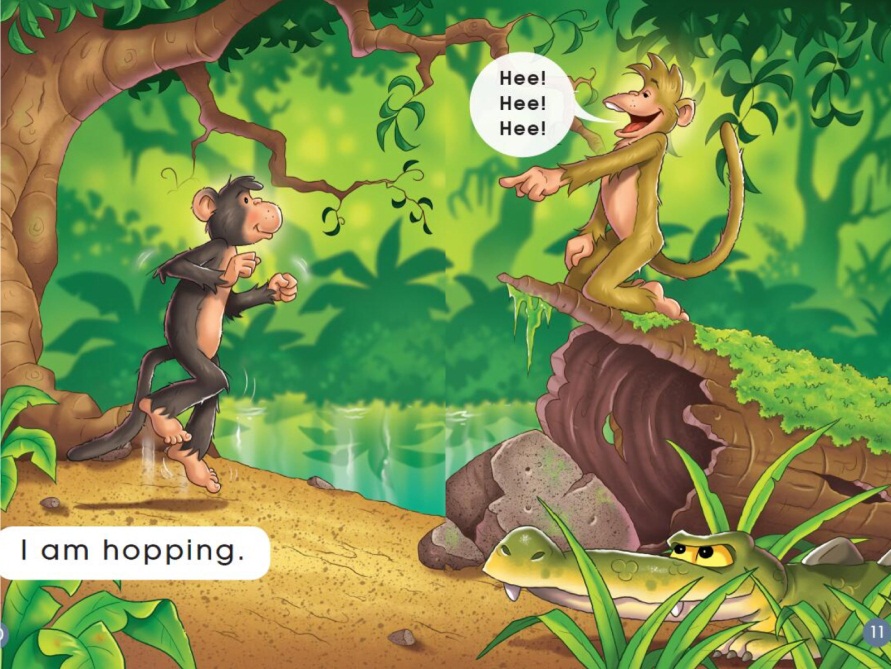 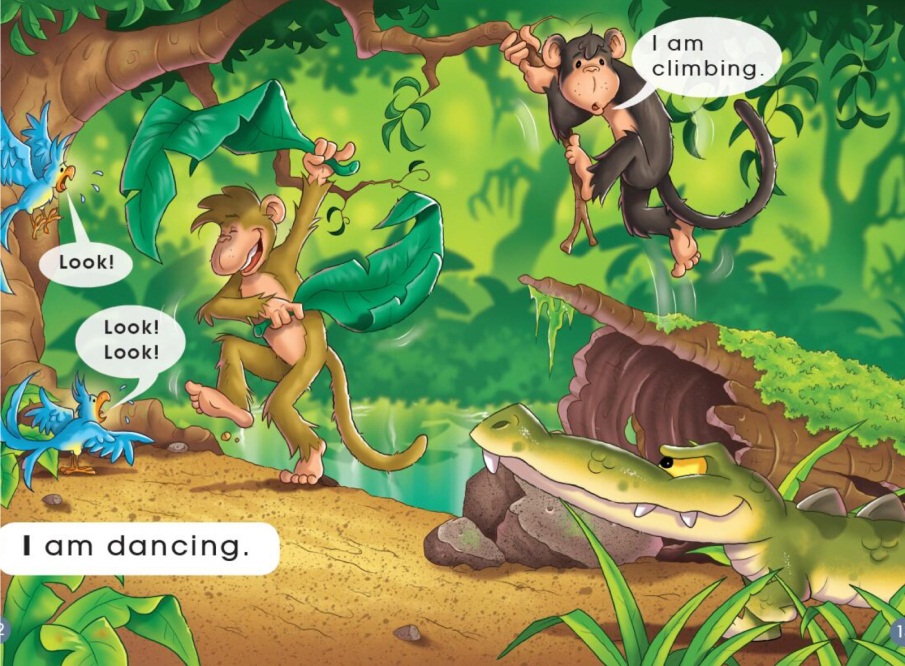 [Speaker Notes: 学生自主阅读P2-13]
Second reading
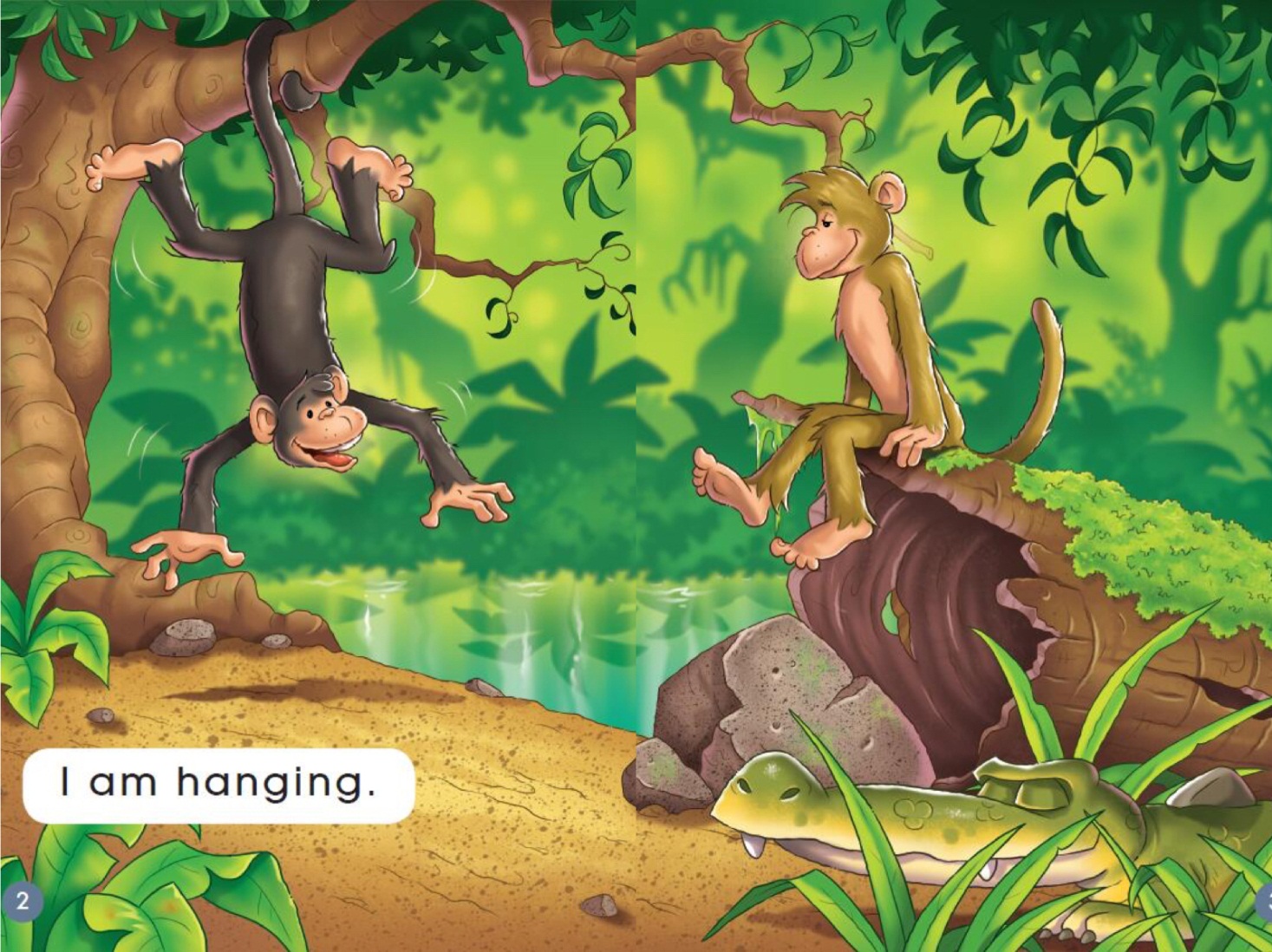 What are they doing?
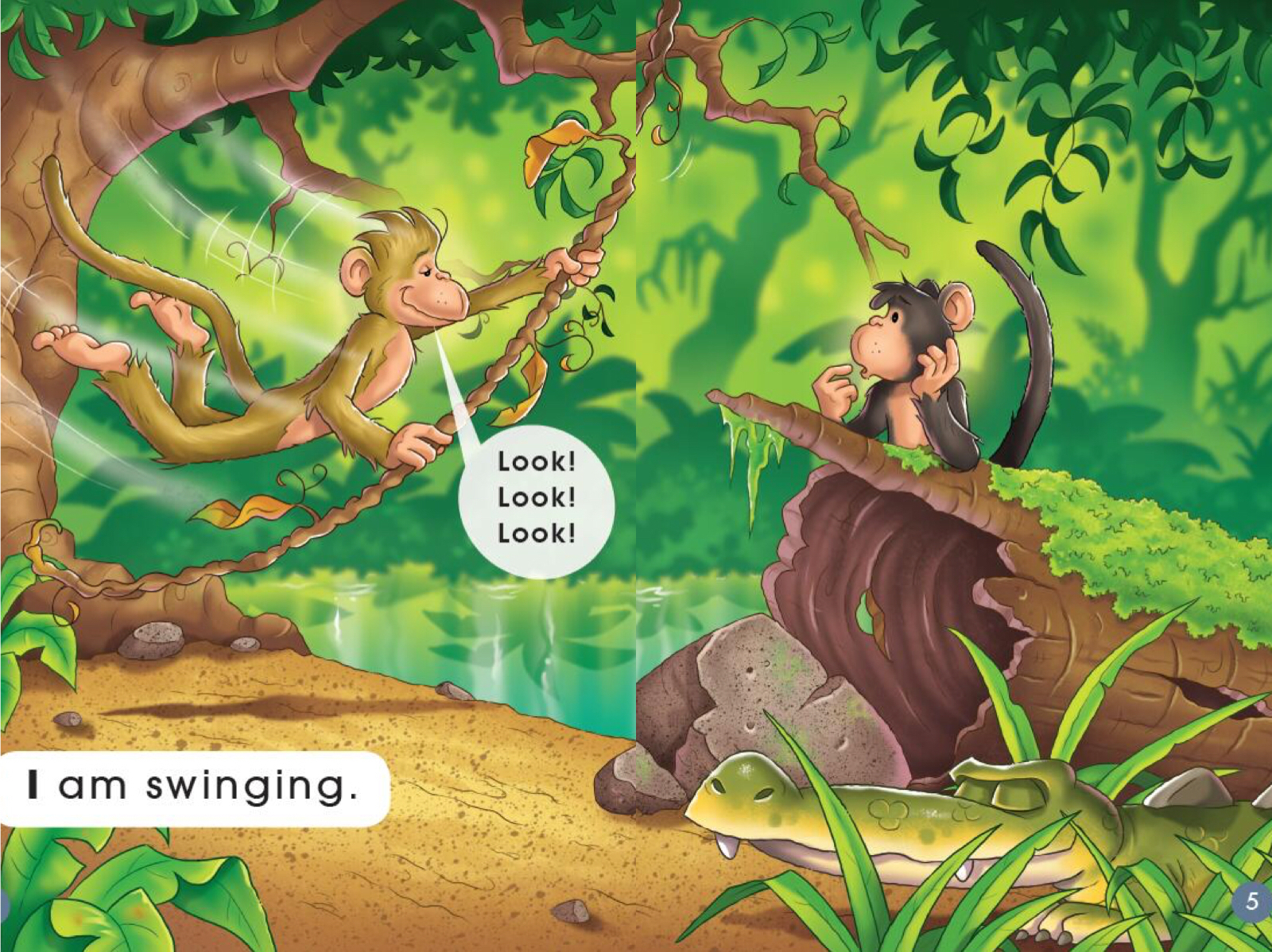 What are the monkeys doing now?
Why do you think he is saying “Look! Look! Look!”?
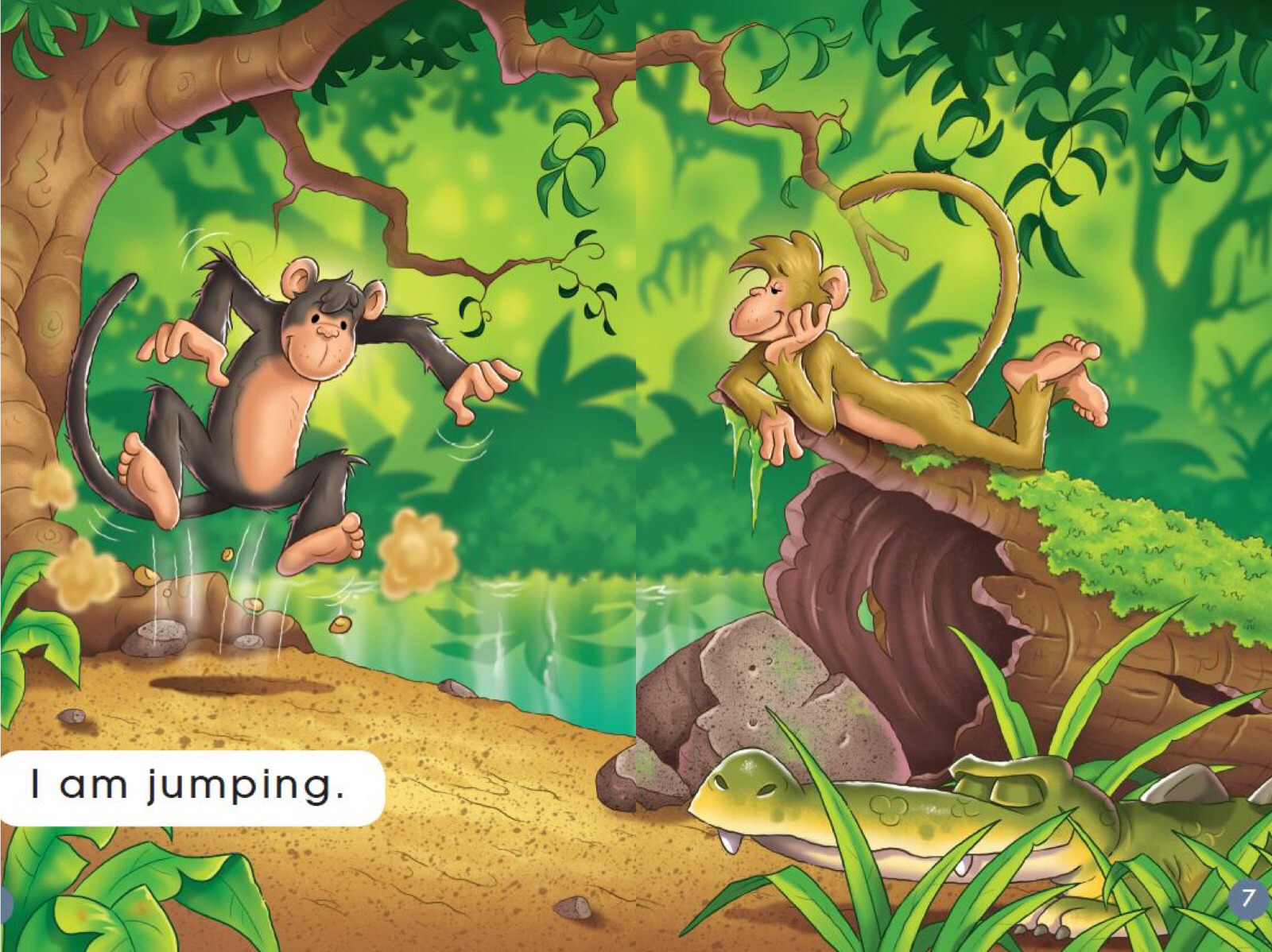 What are they doing?
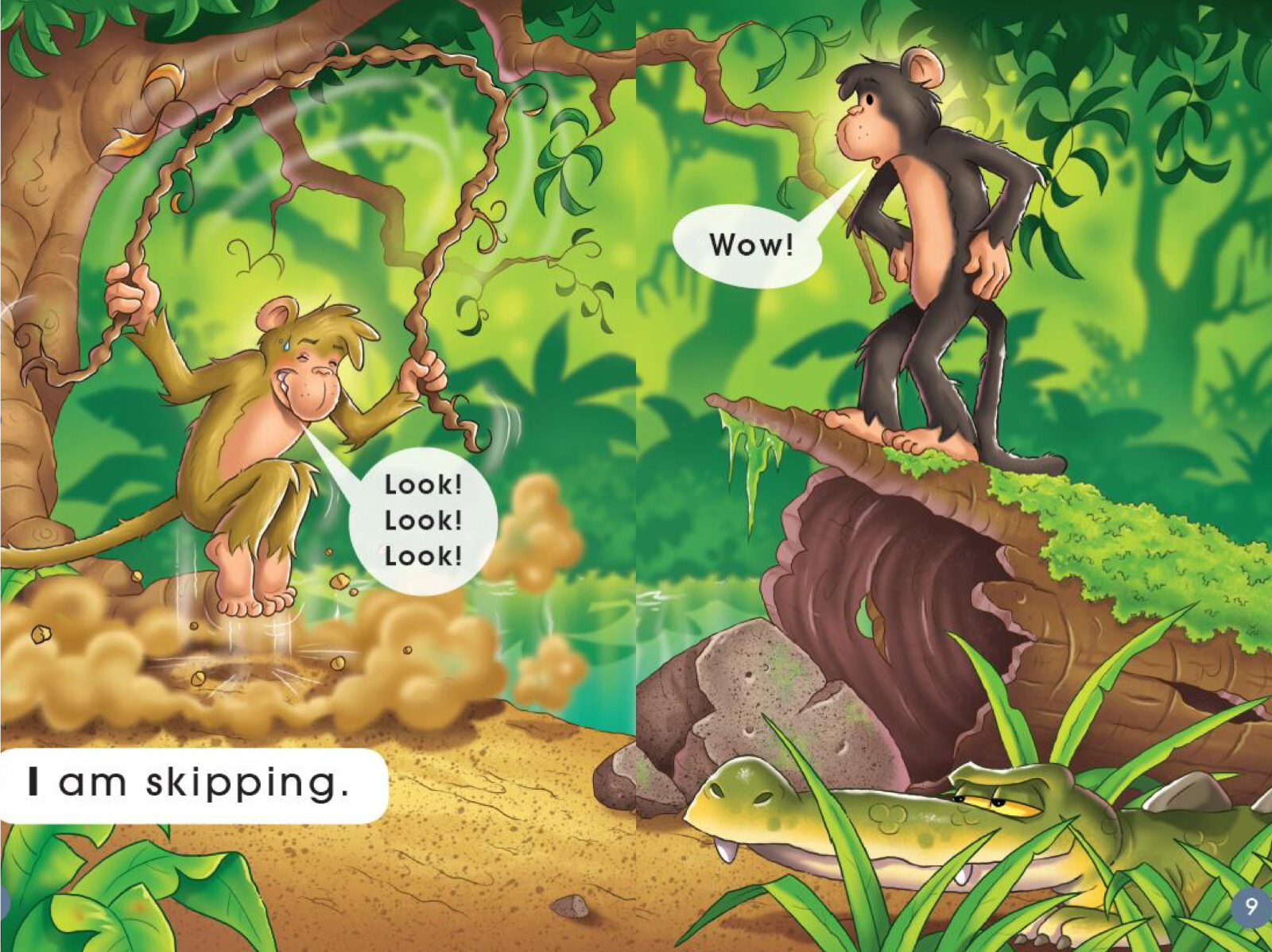 Look at the monkey on the log. He is saying “Wow!” Why do you think he is saying this?
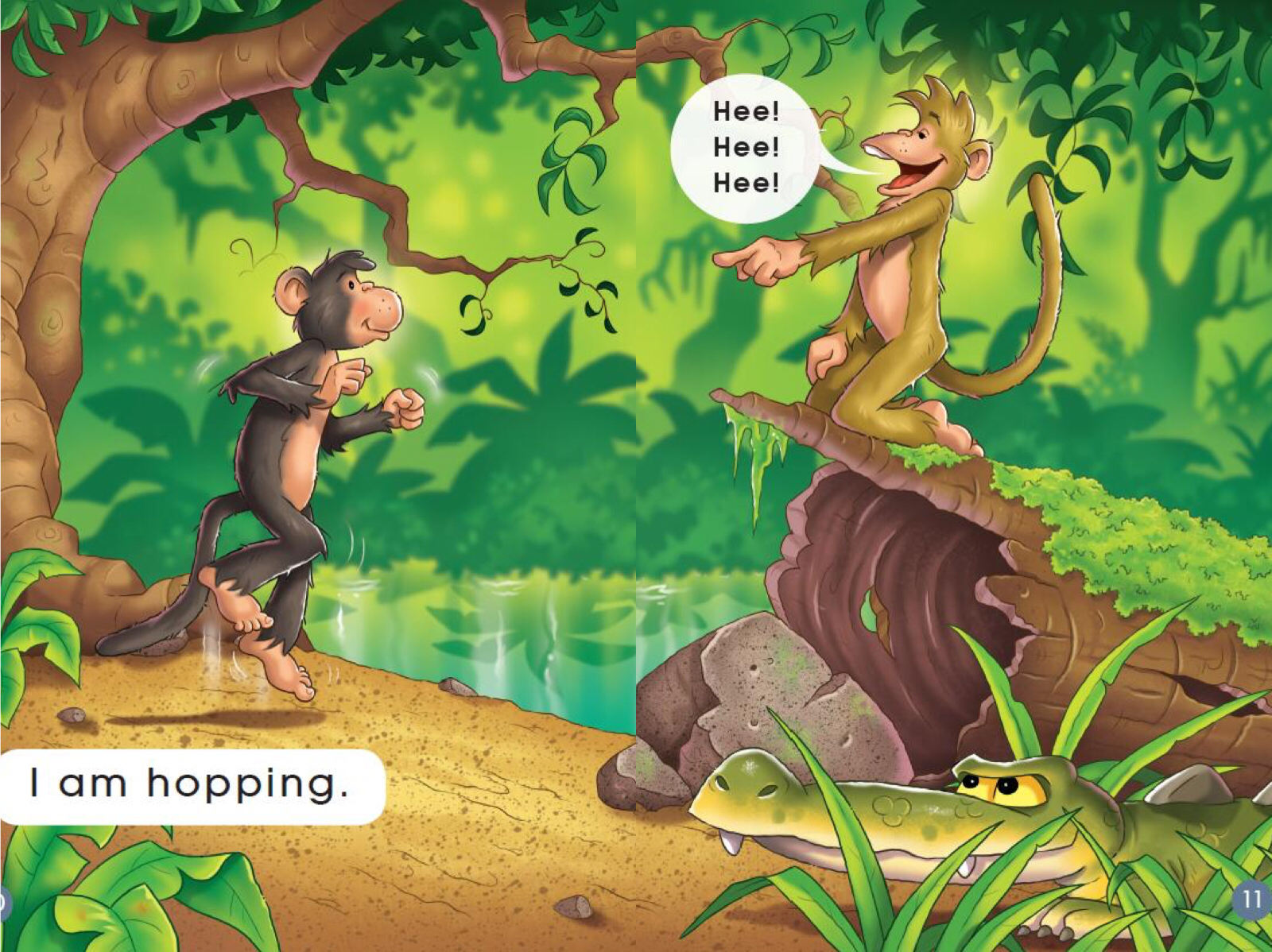 What is the monkey on the log doing? Why do you think he might be doing that?
Look at the crocodile. What do you think he may be thinking?
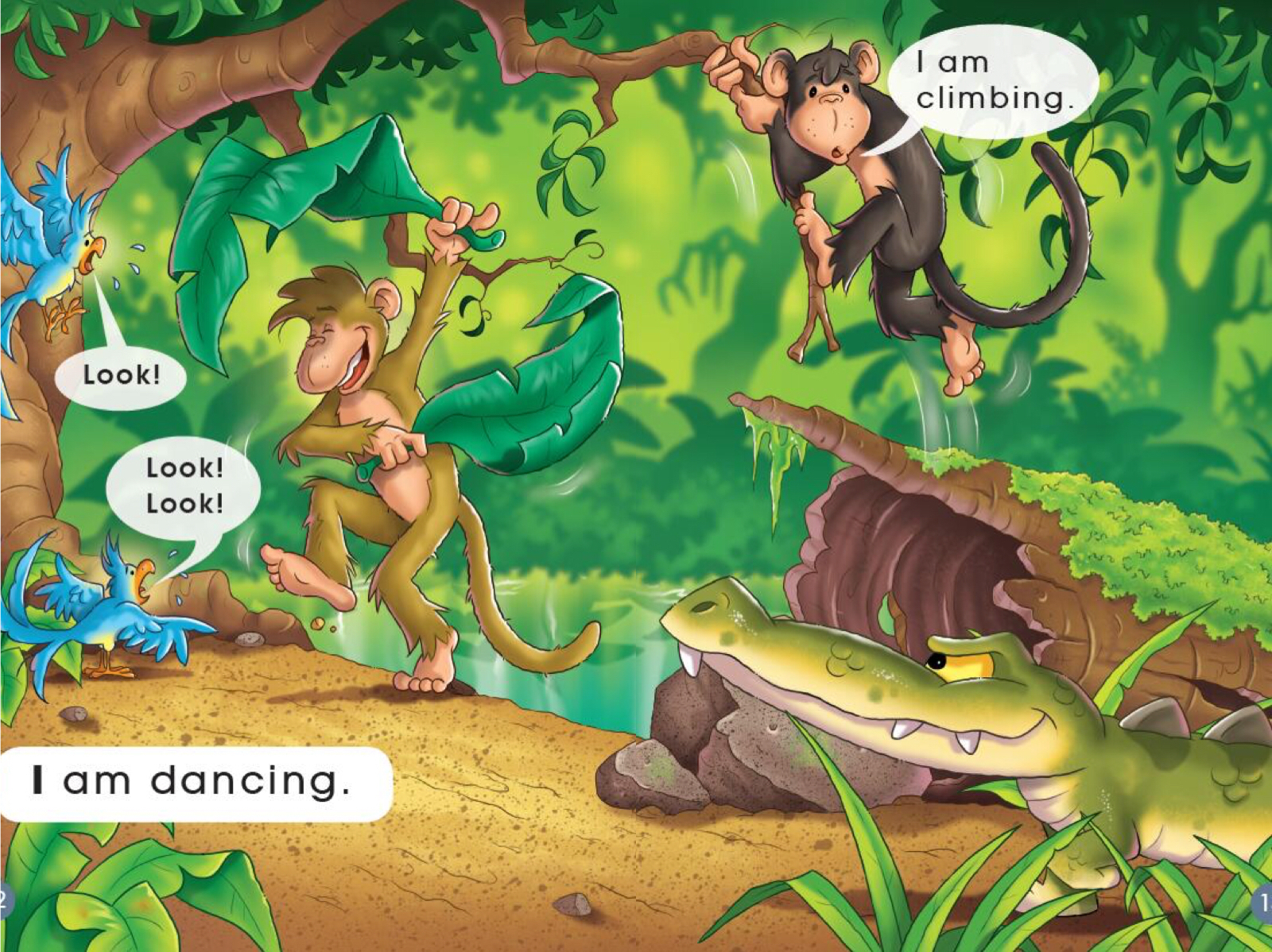 What do you think is going to happen next?
What is Dodo doing?
Predict，read and check 预测与验证
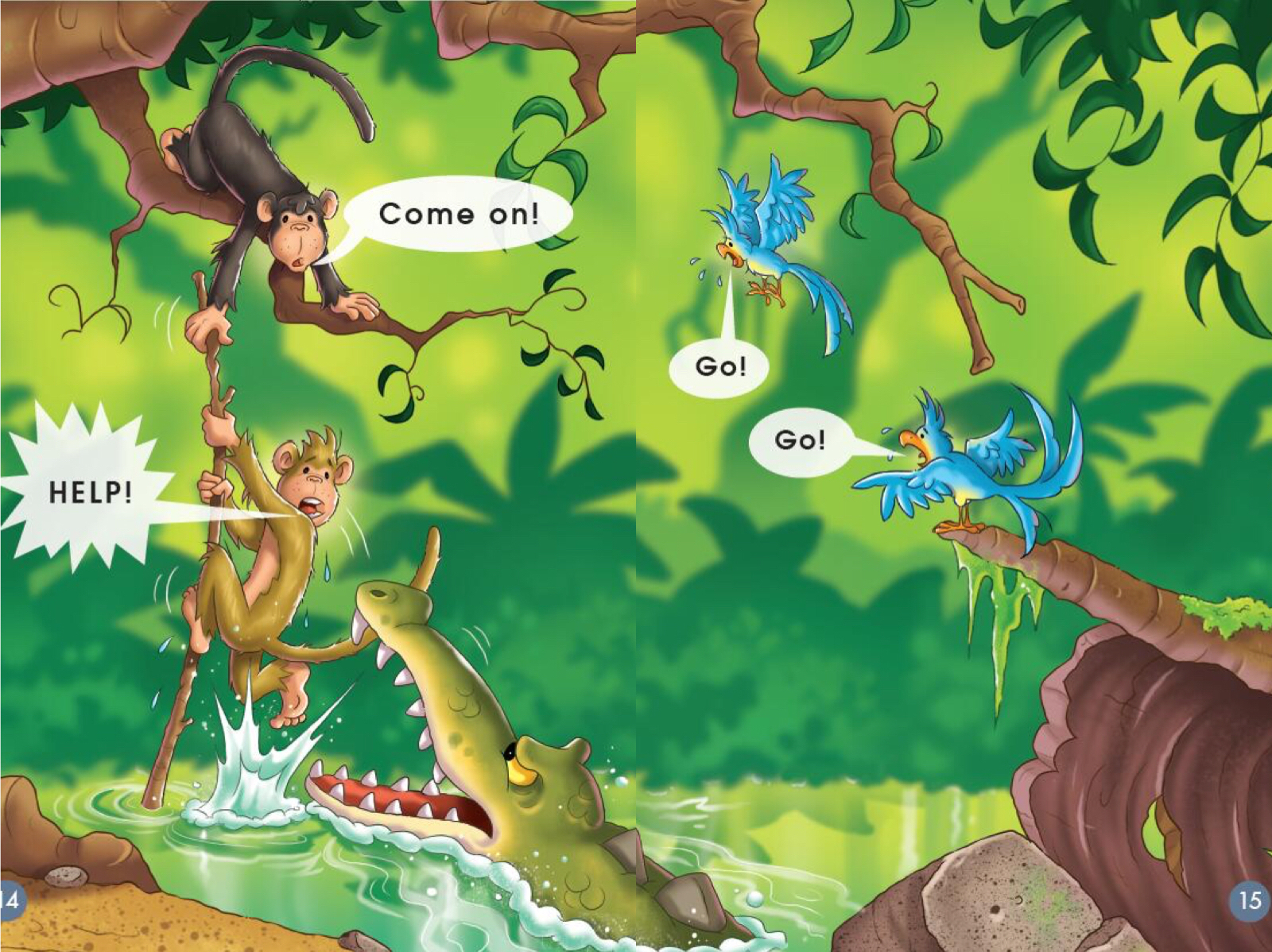 What is happening now?
Read and number the pictures 给下列图片排序
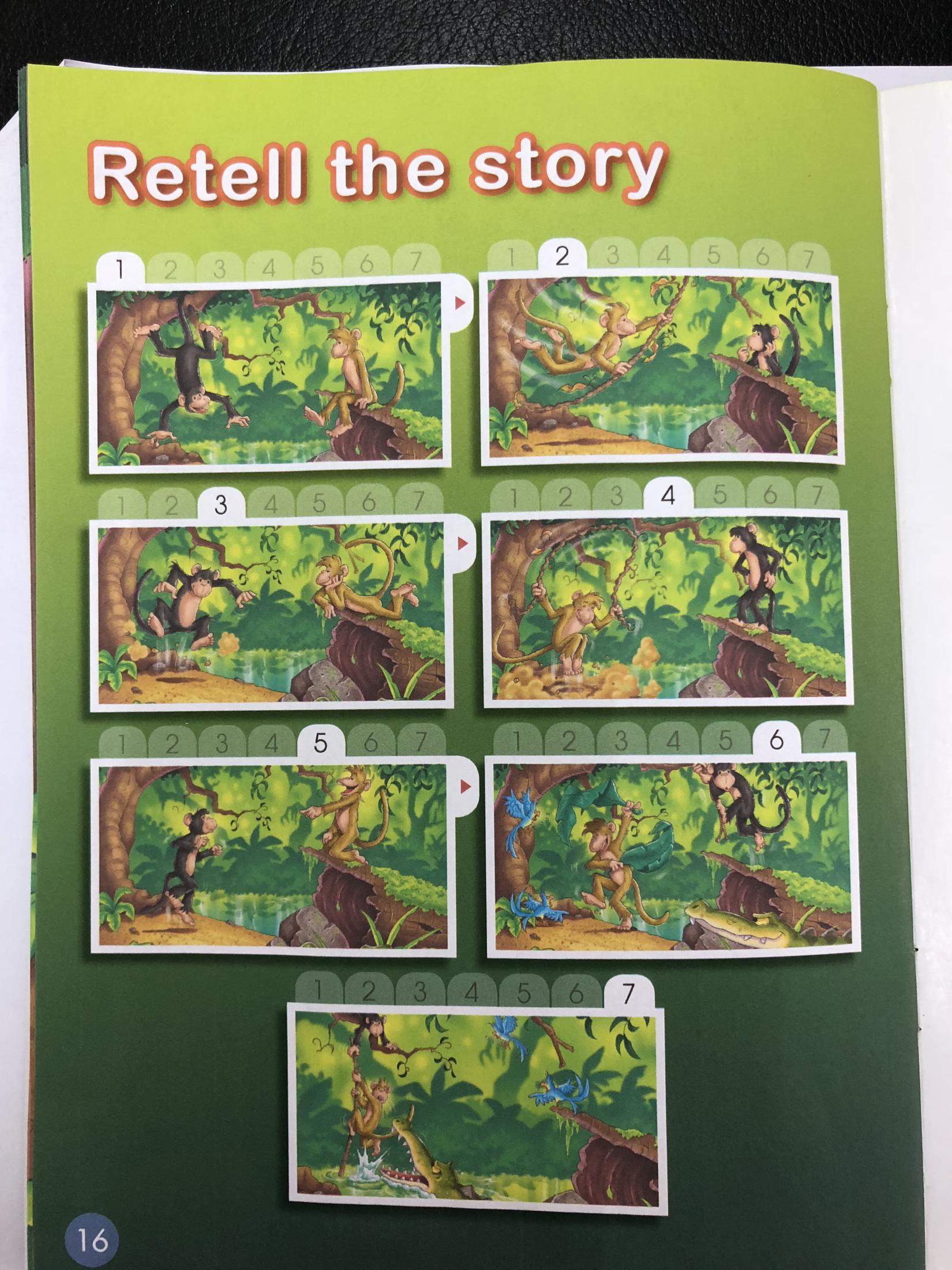 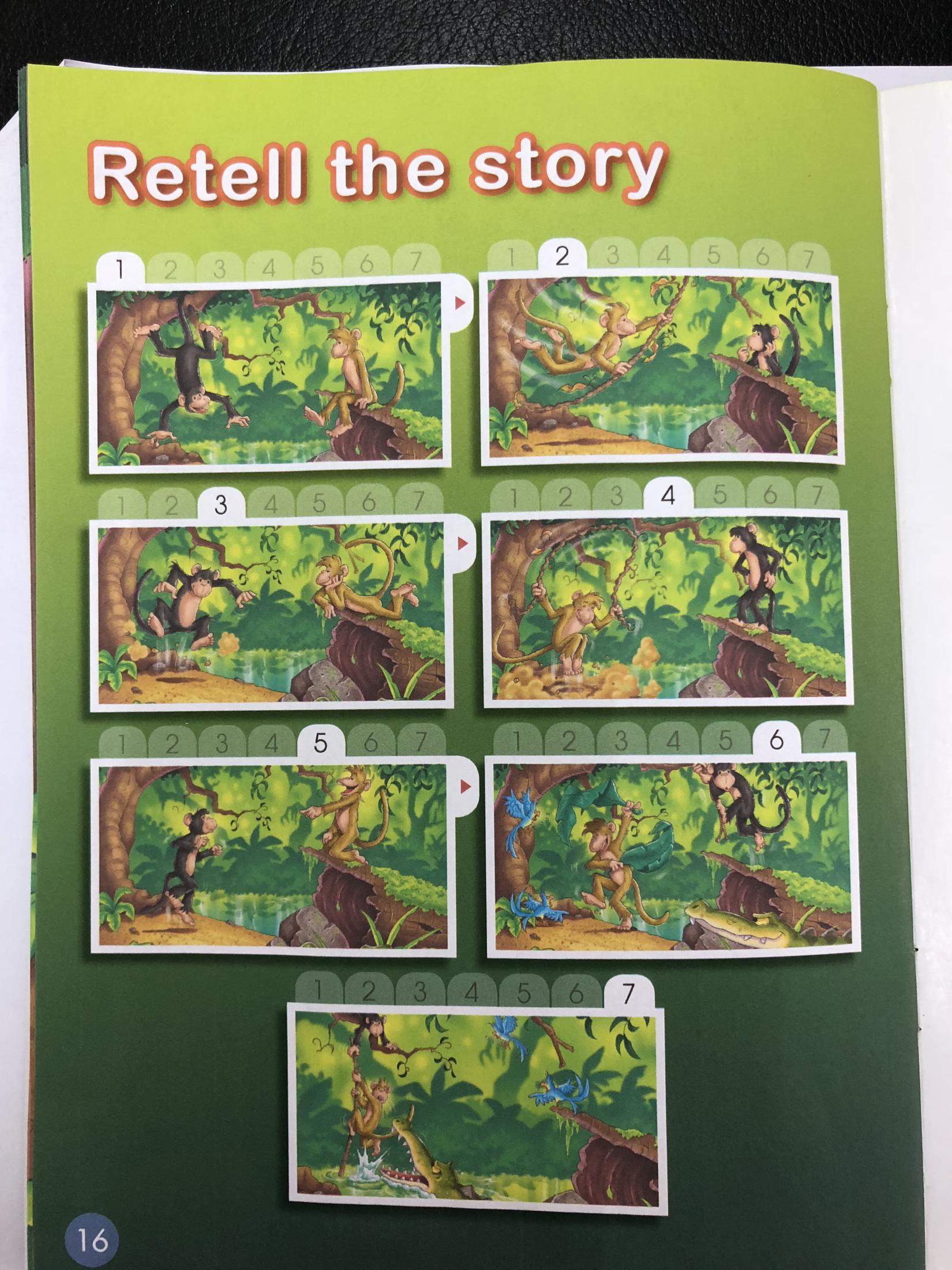 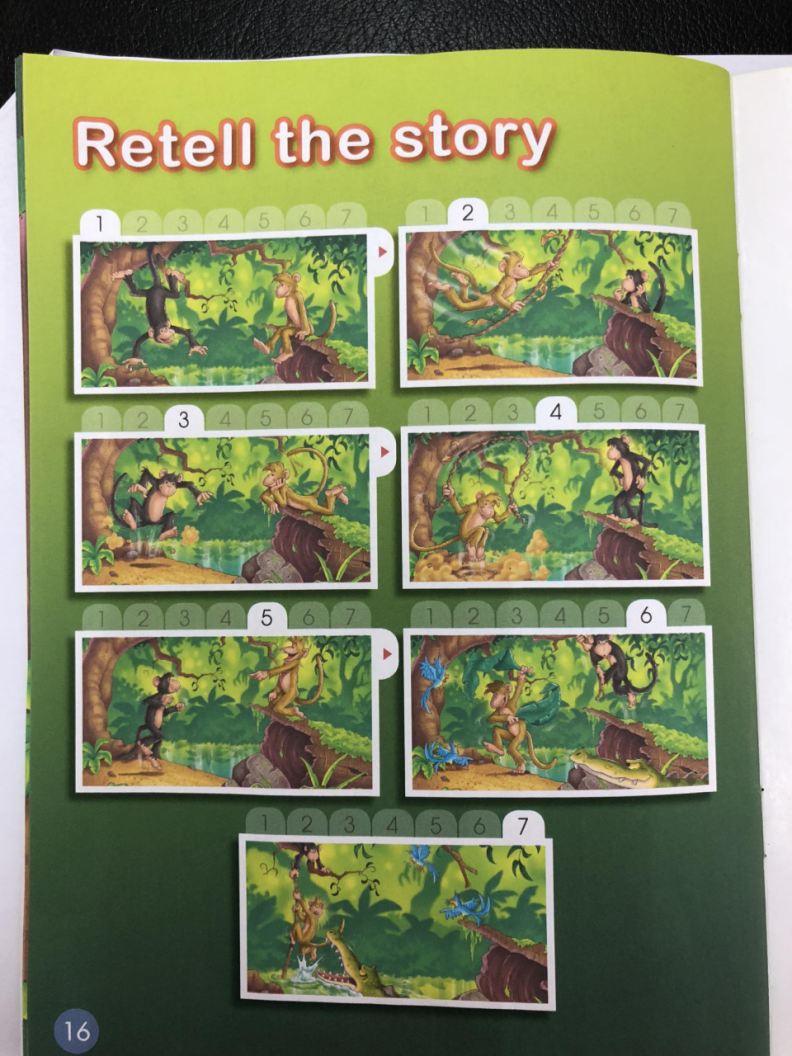 (        )
2
(        )
1
(        )
7
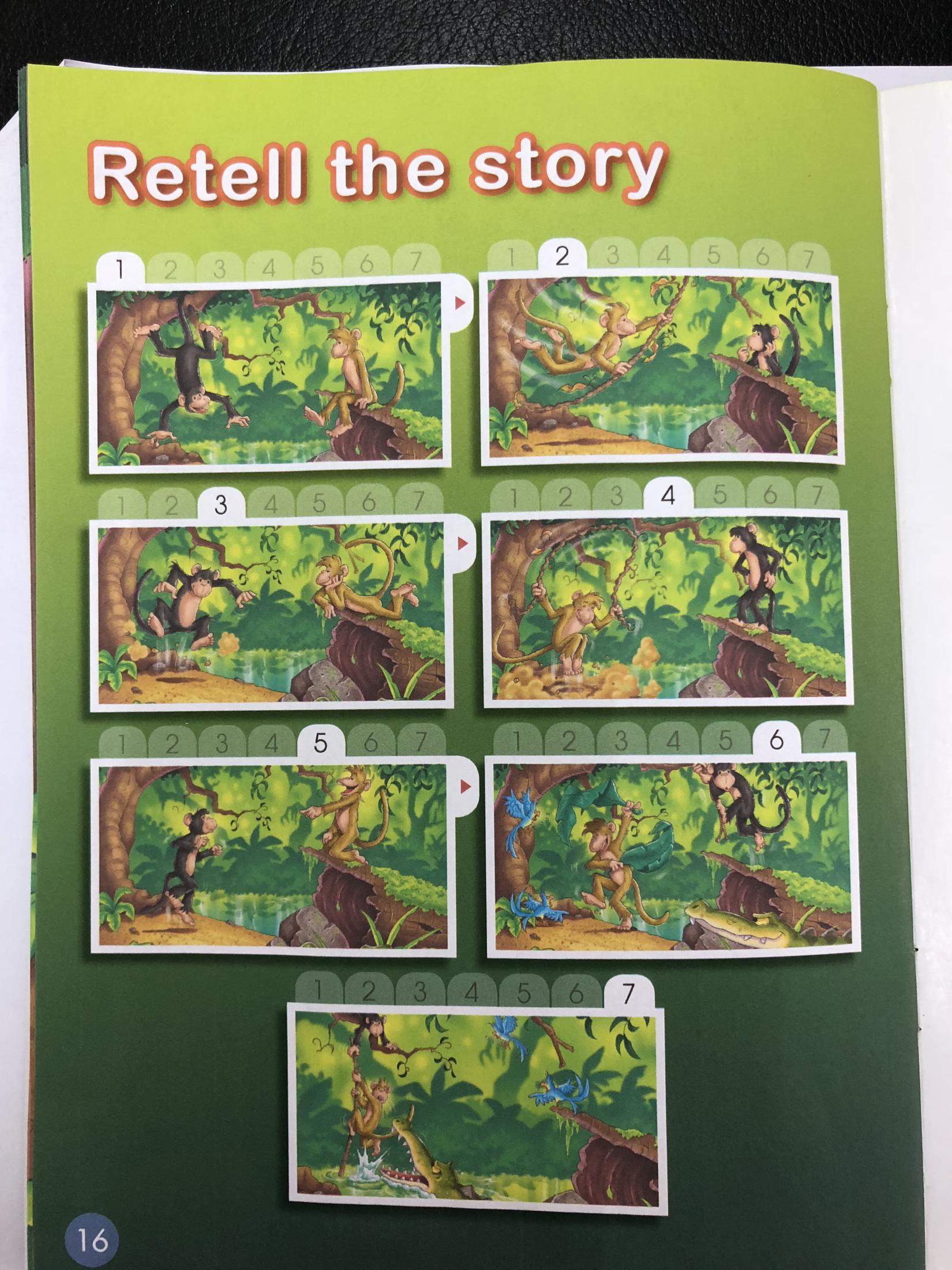 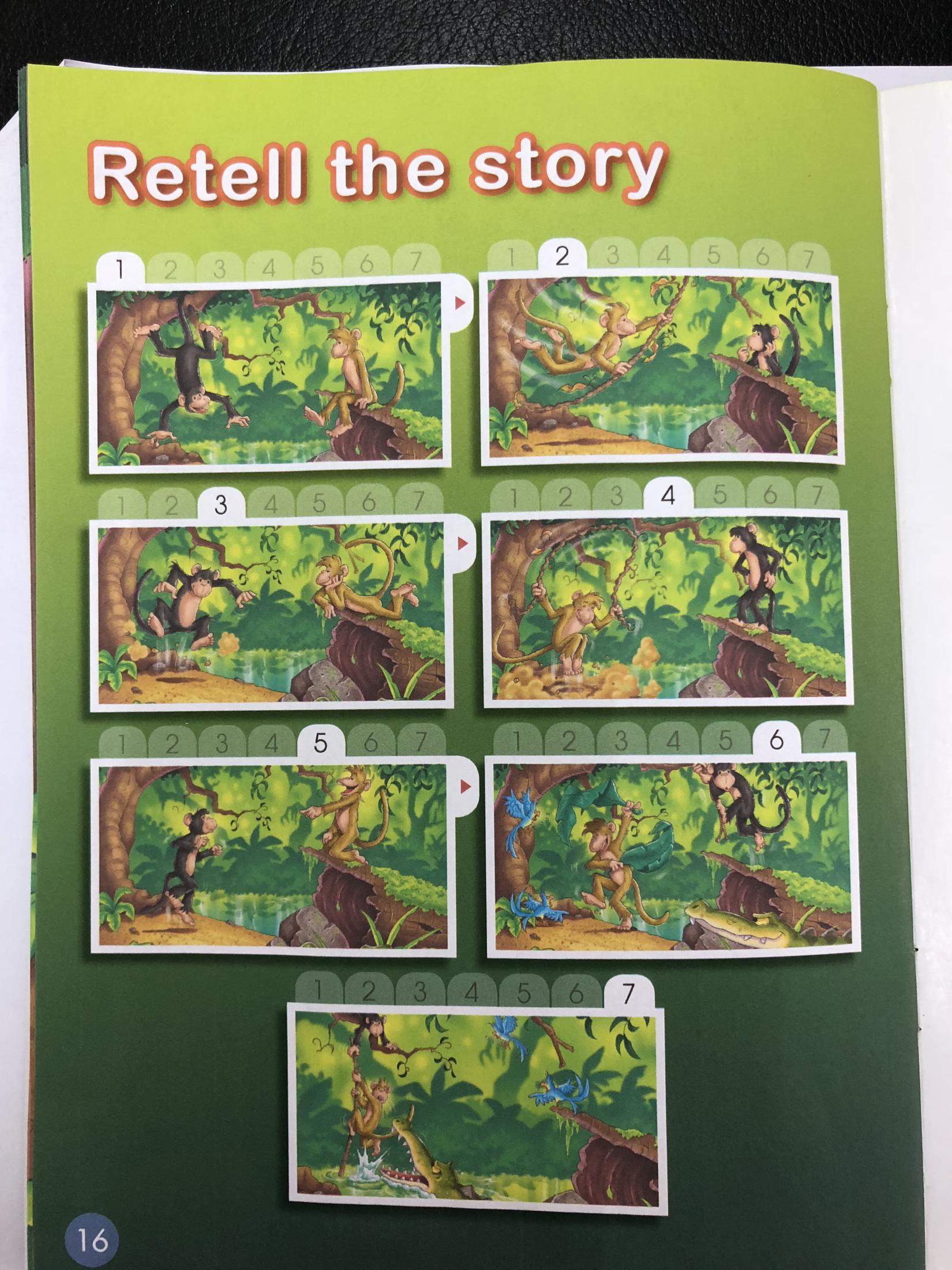 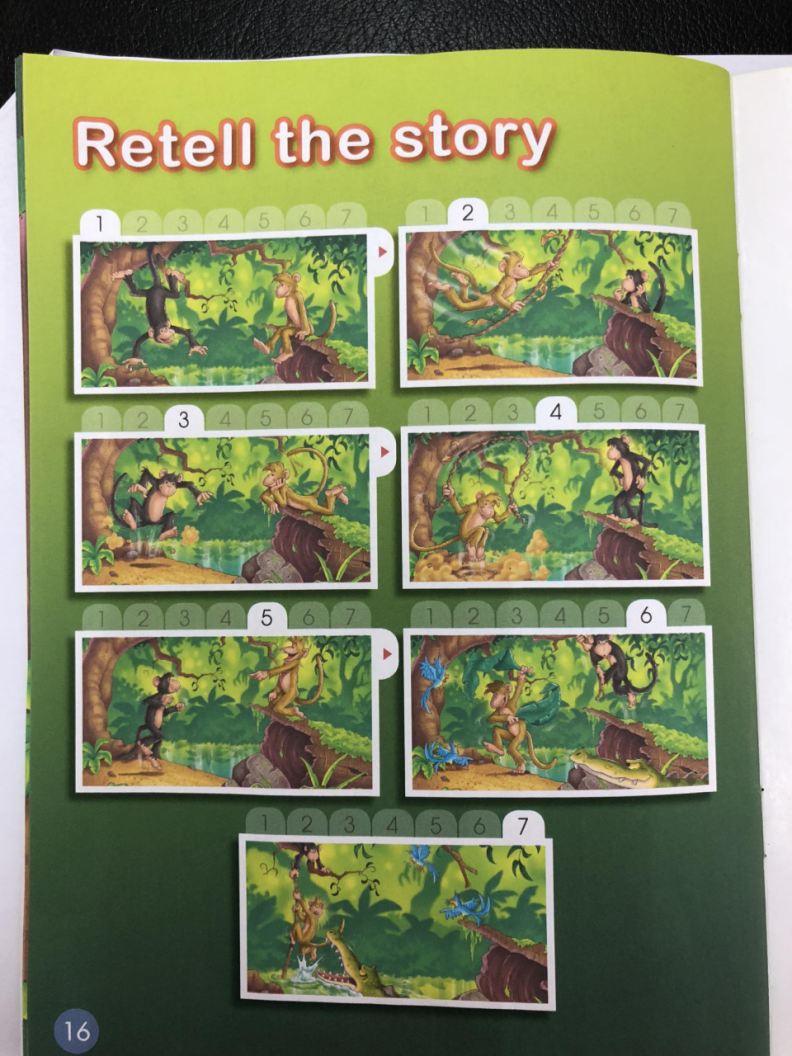 (        )
3
(        )
4
(        )
6
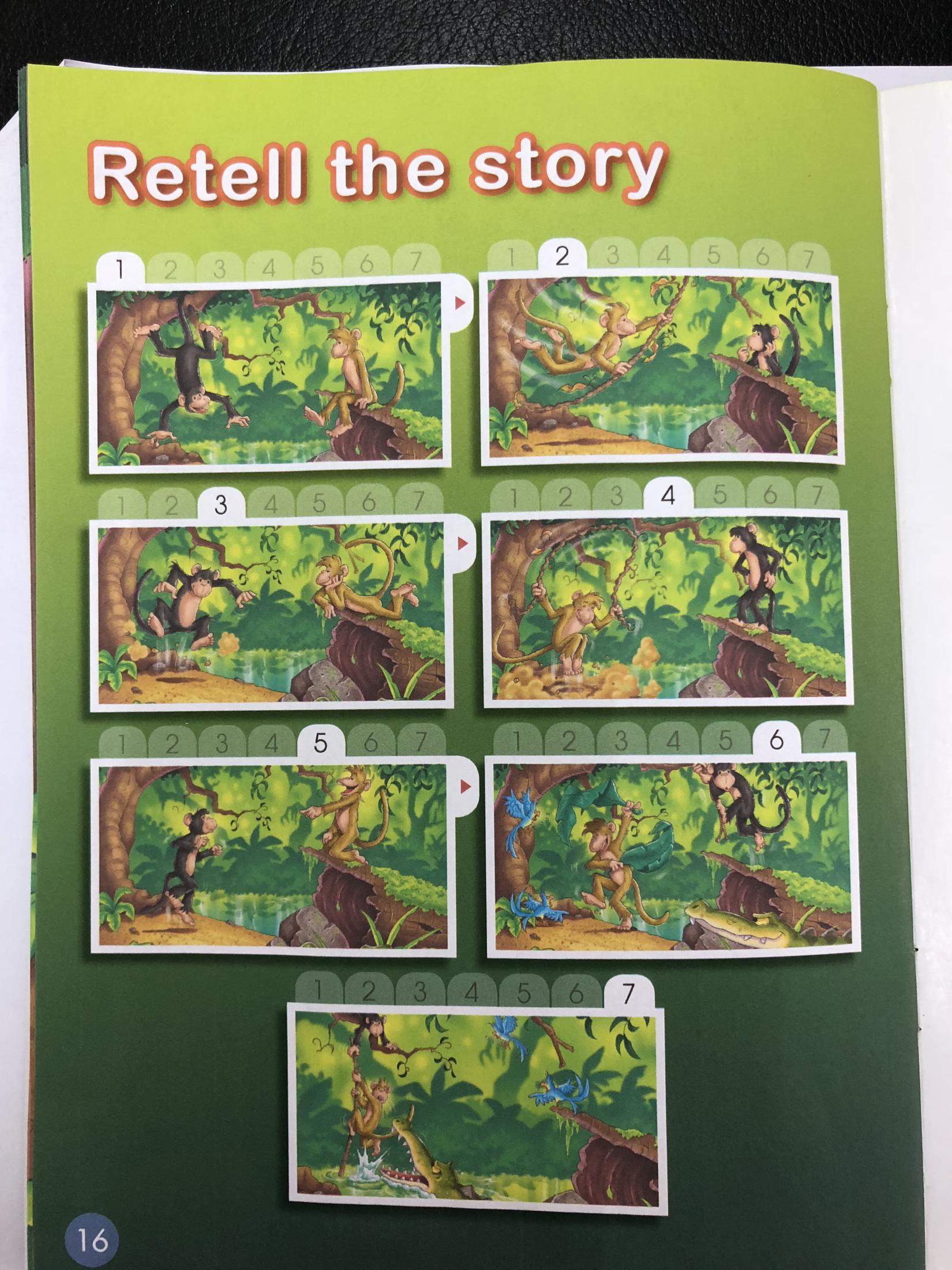 (        )
5
Retell the story
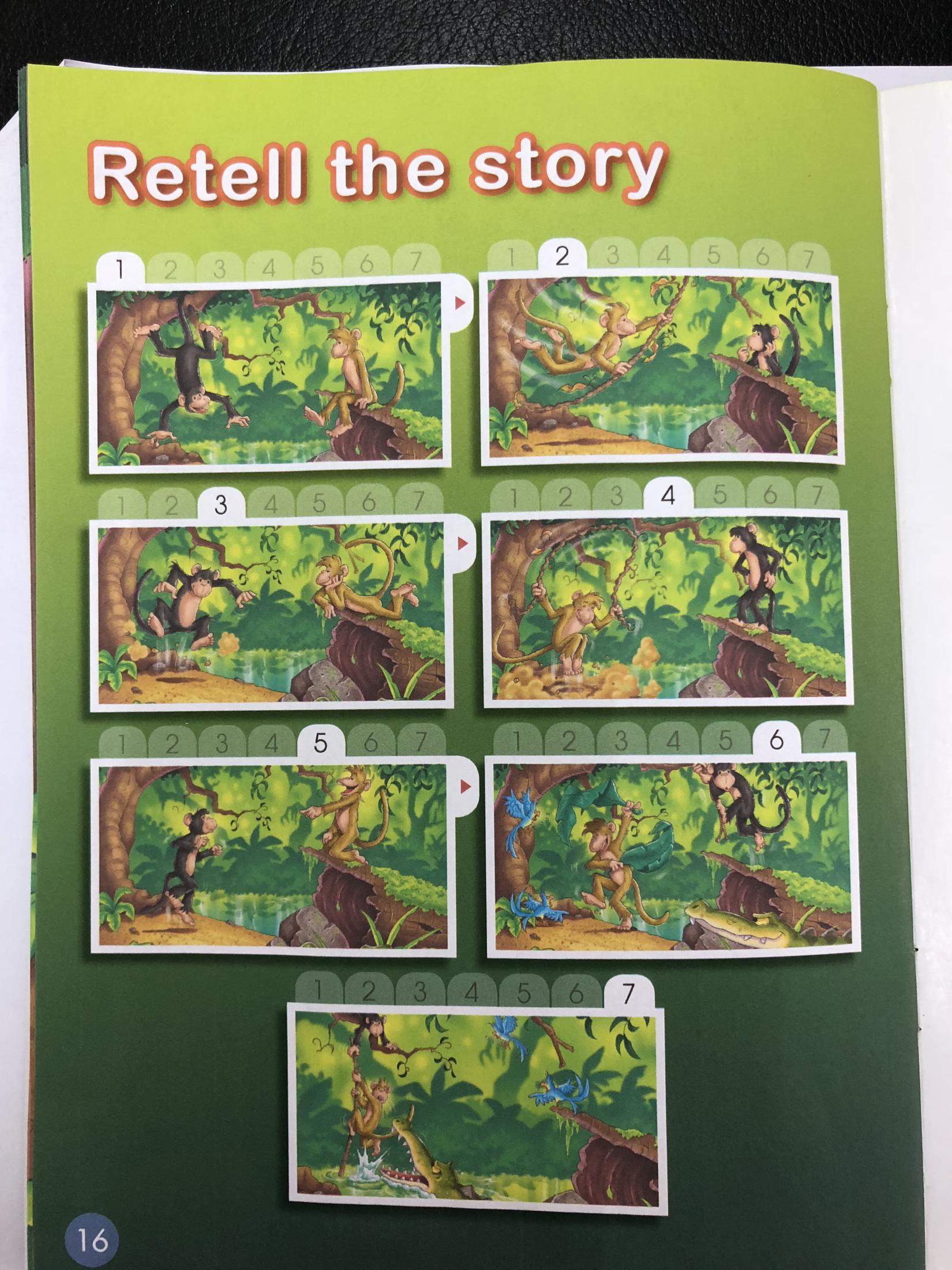 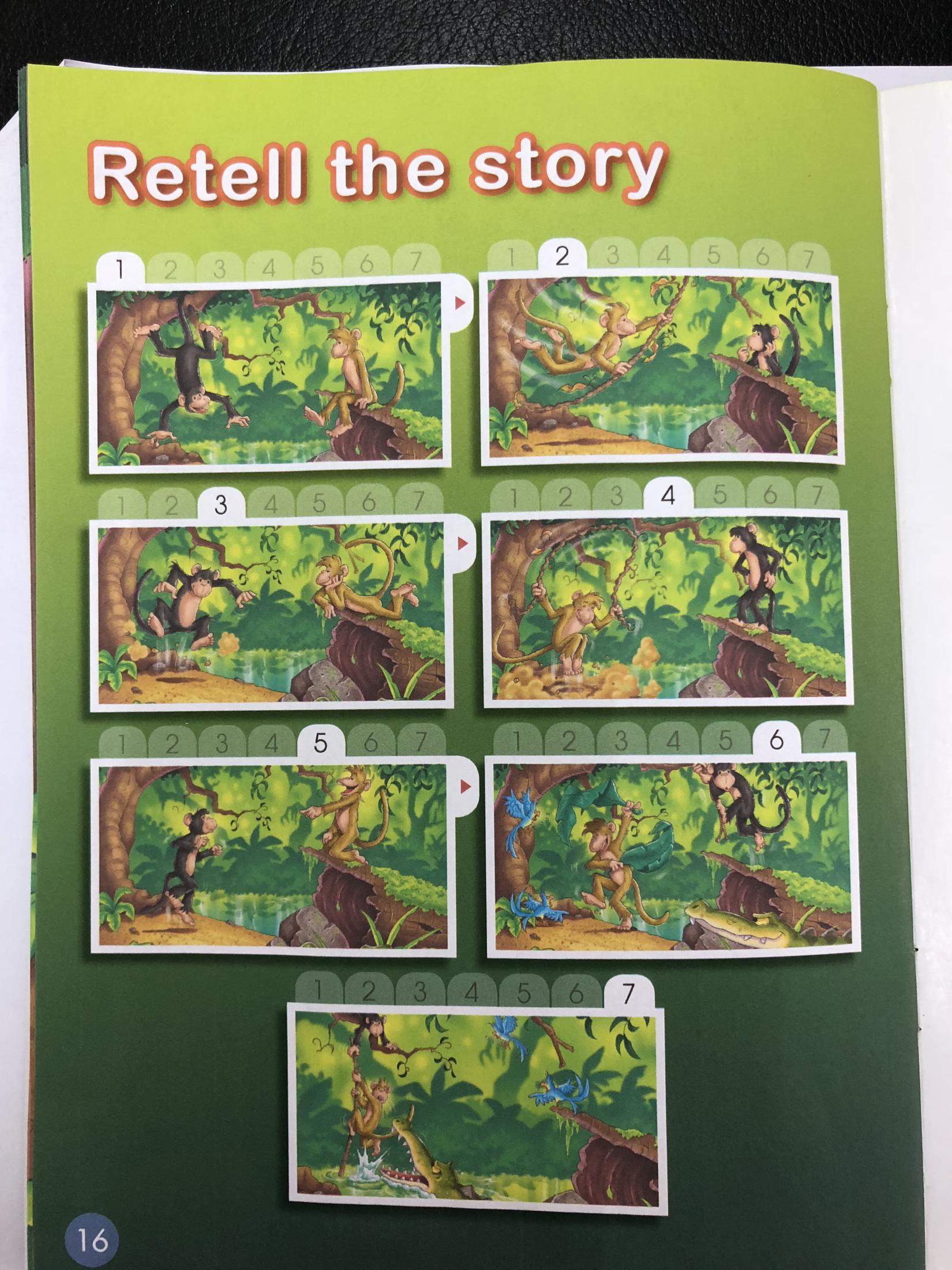 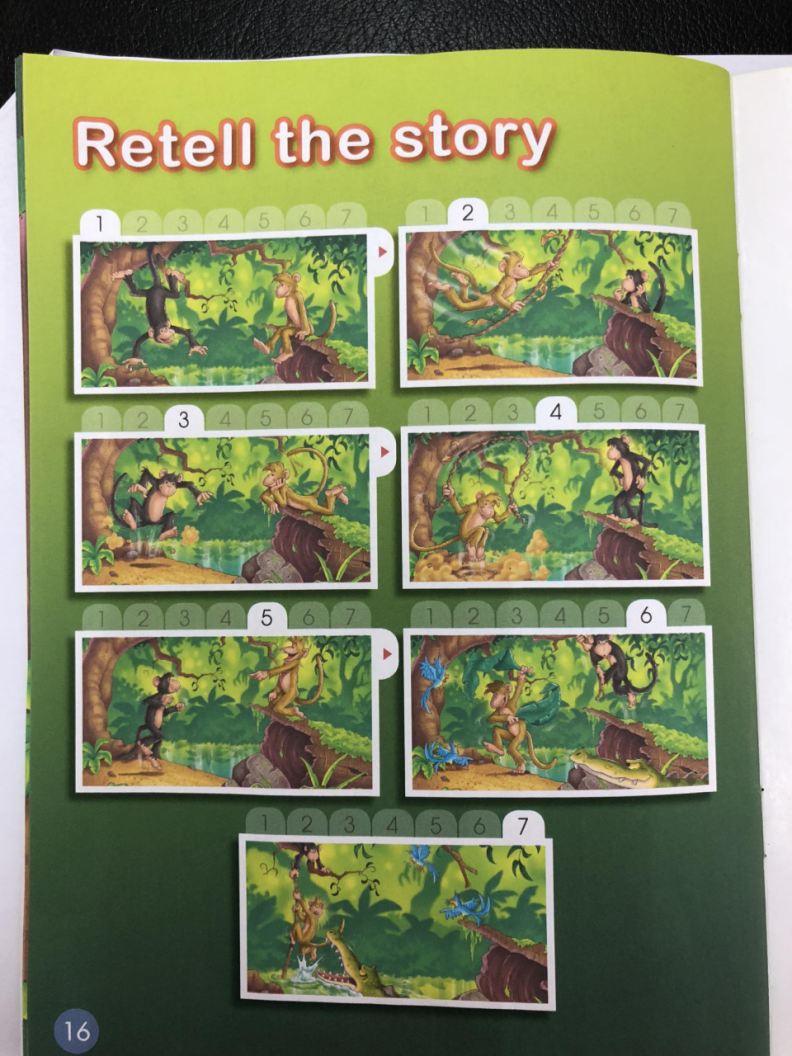 (        )
2
(        )
1
(        )
7
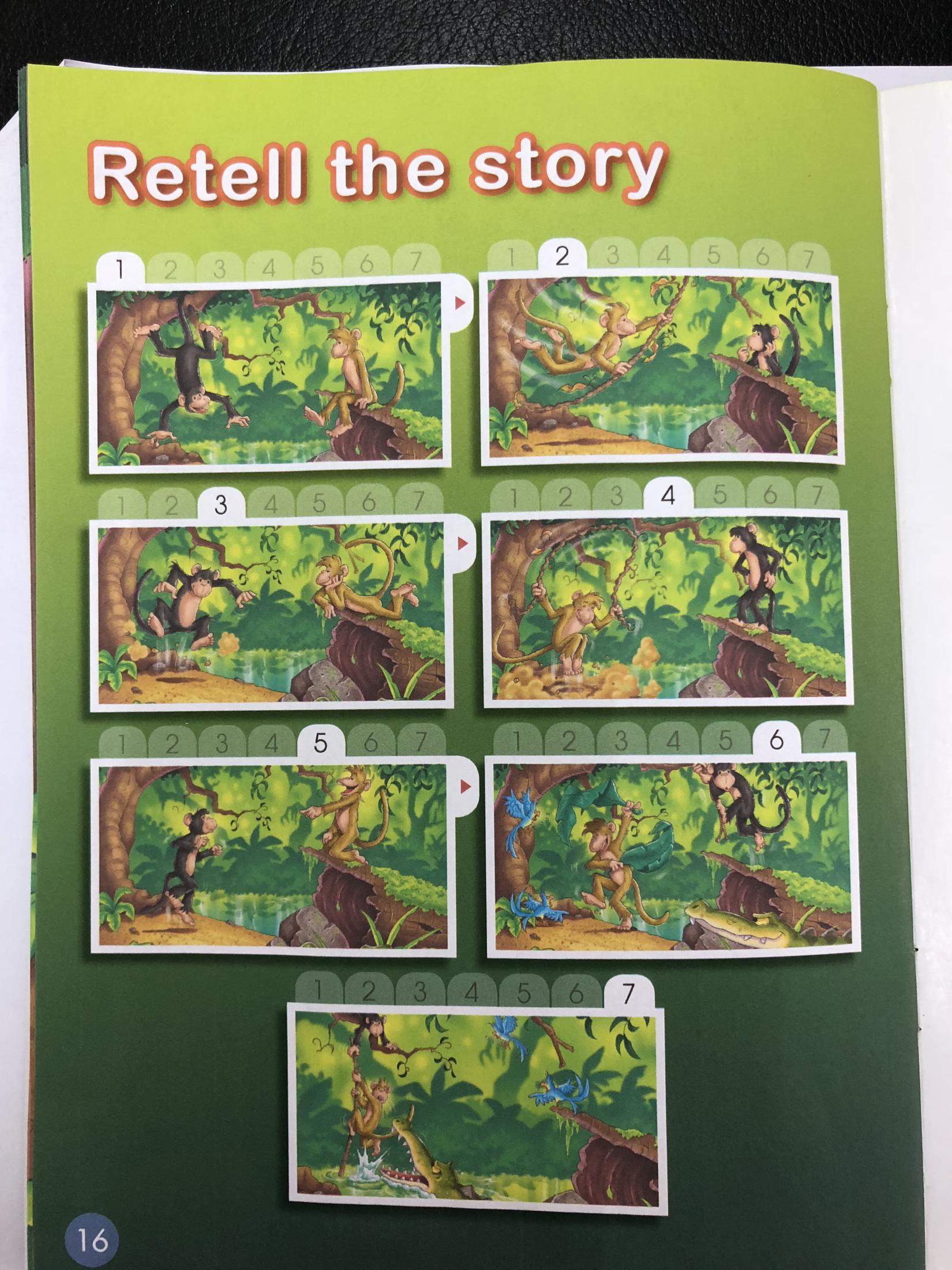 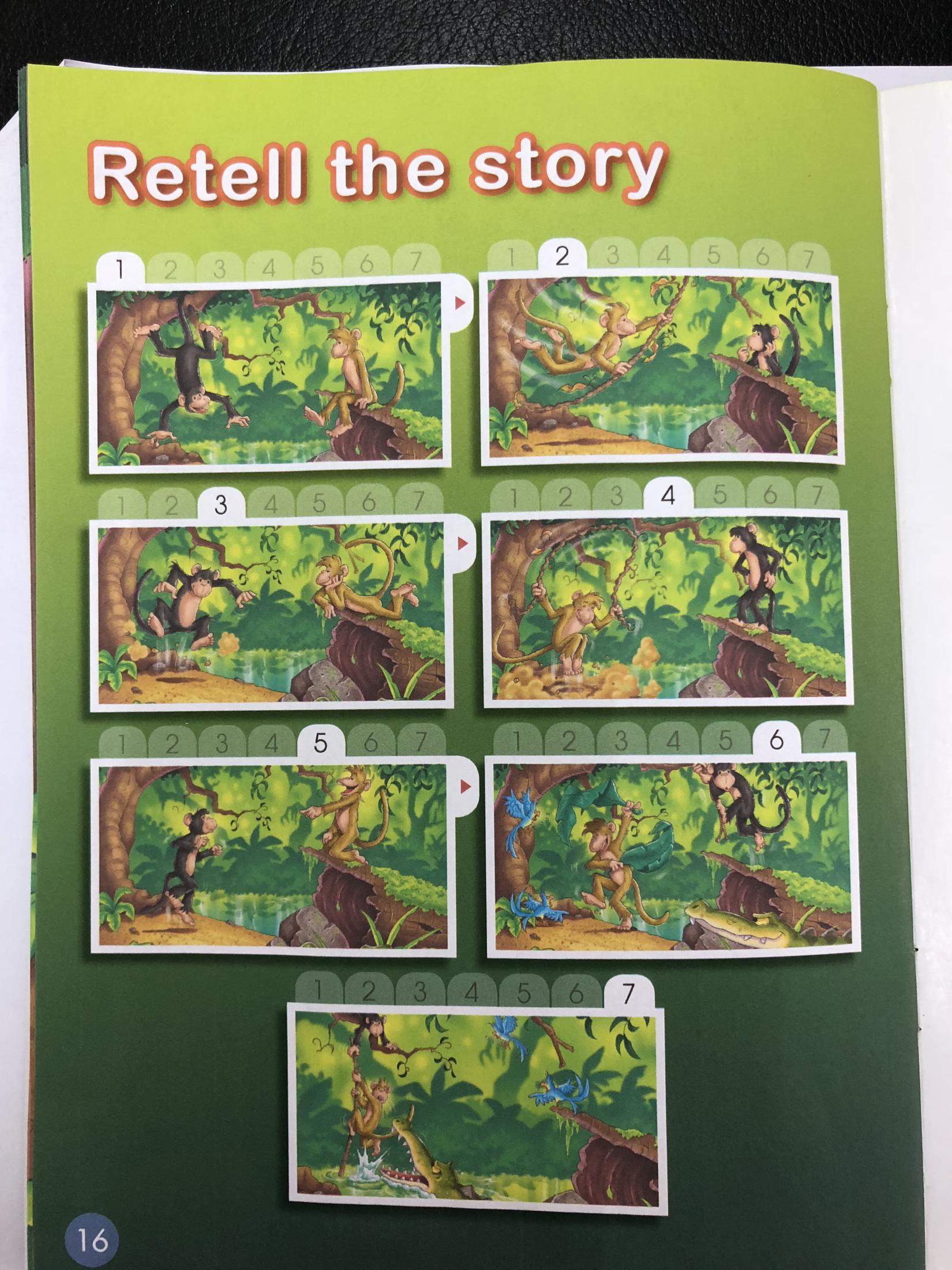 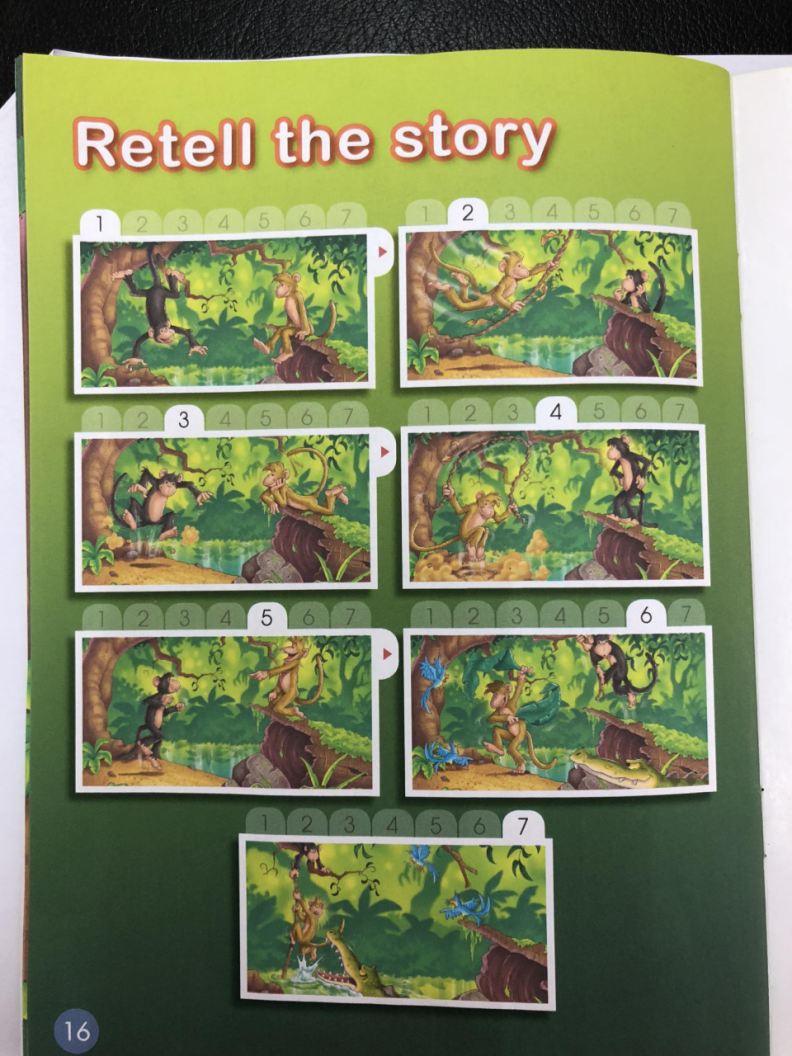 (        )
3
(        )
4
(        )
6
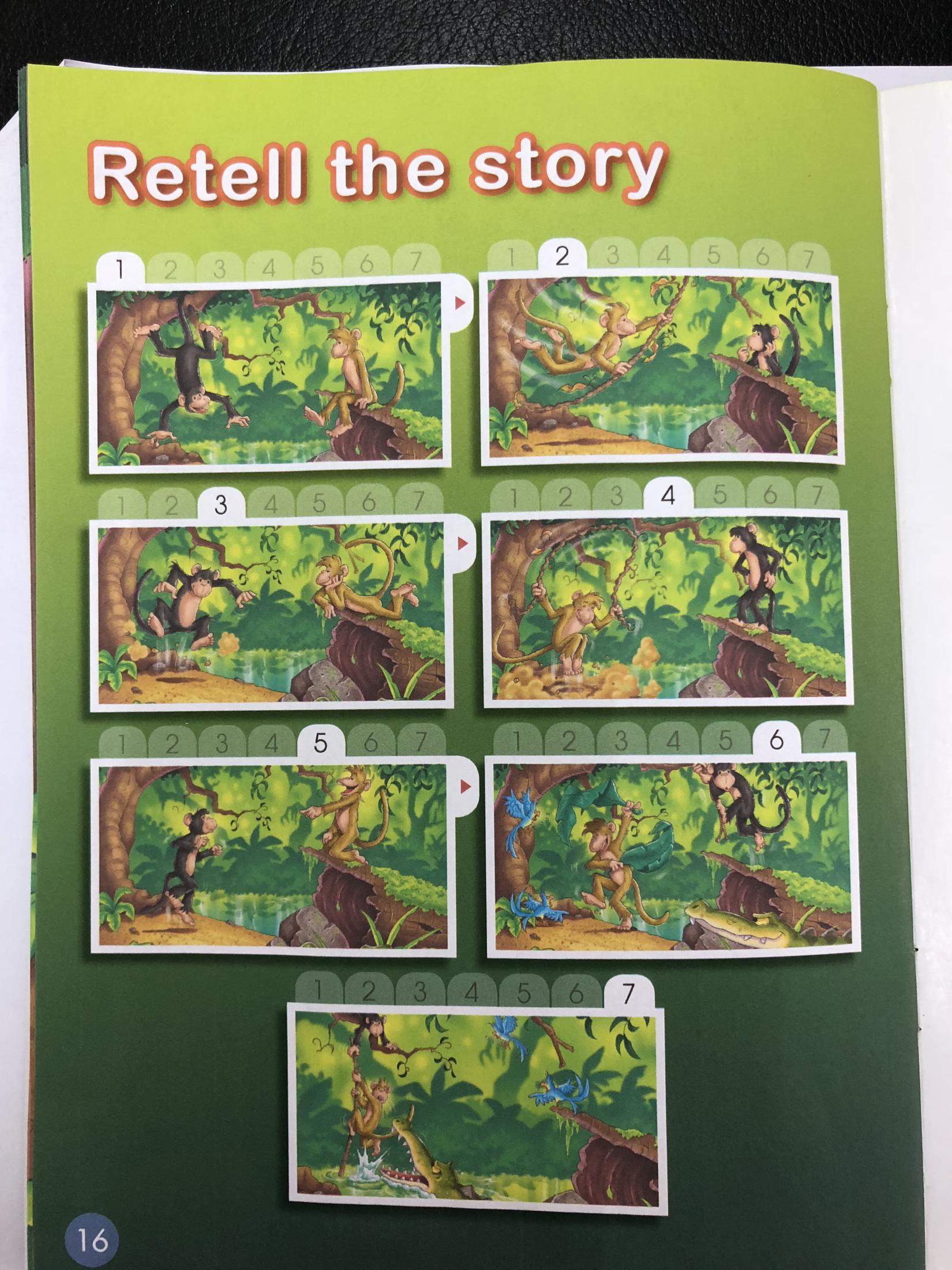 (        )
5
Third reading
Which word says hanging?
What sound does hanging start with?
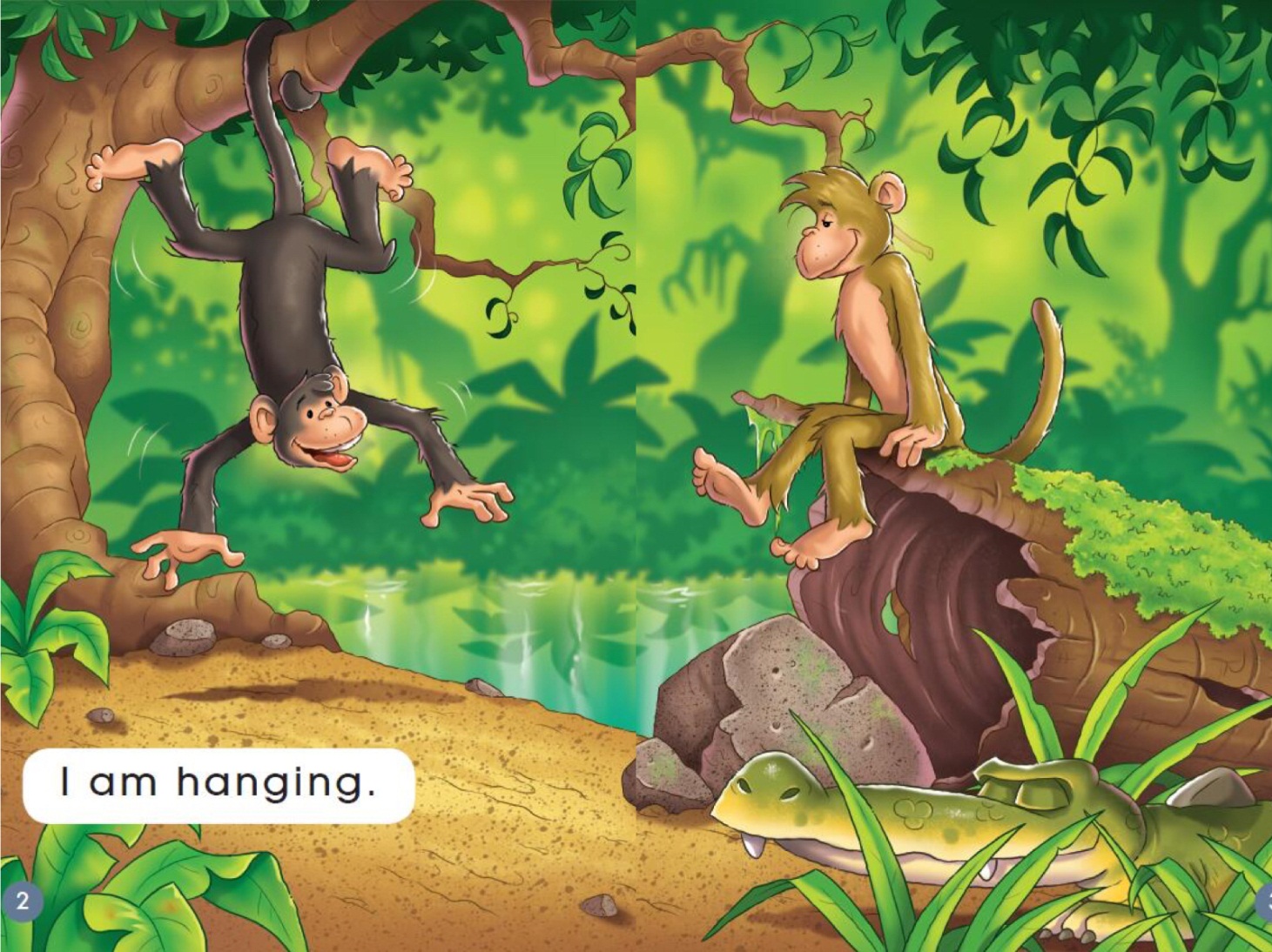 hanging
h
[Speaker Notes: 教师过渡语：Let's review the story together.Look at the picture.]
Read the speech bubble.
Make your voice sound like the monkey is shouting.
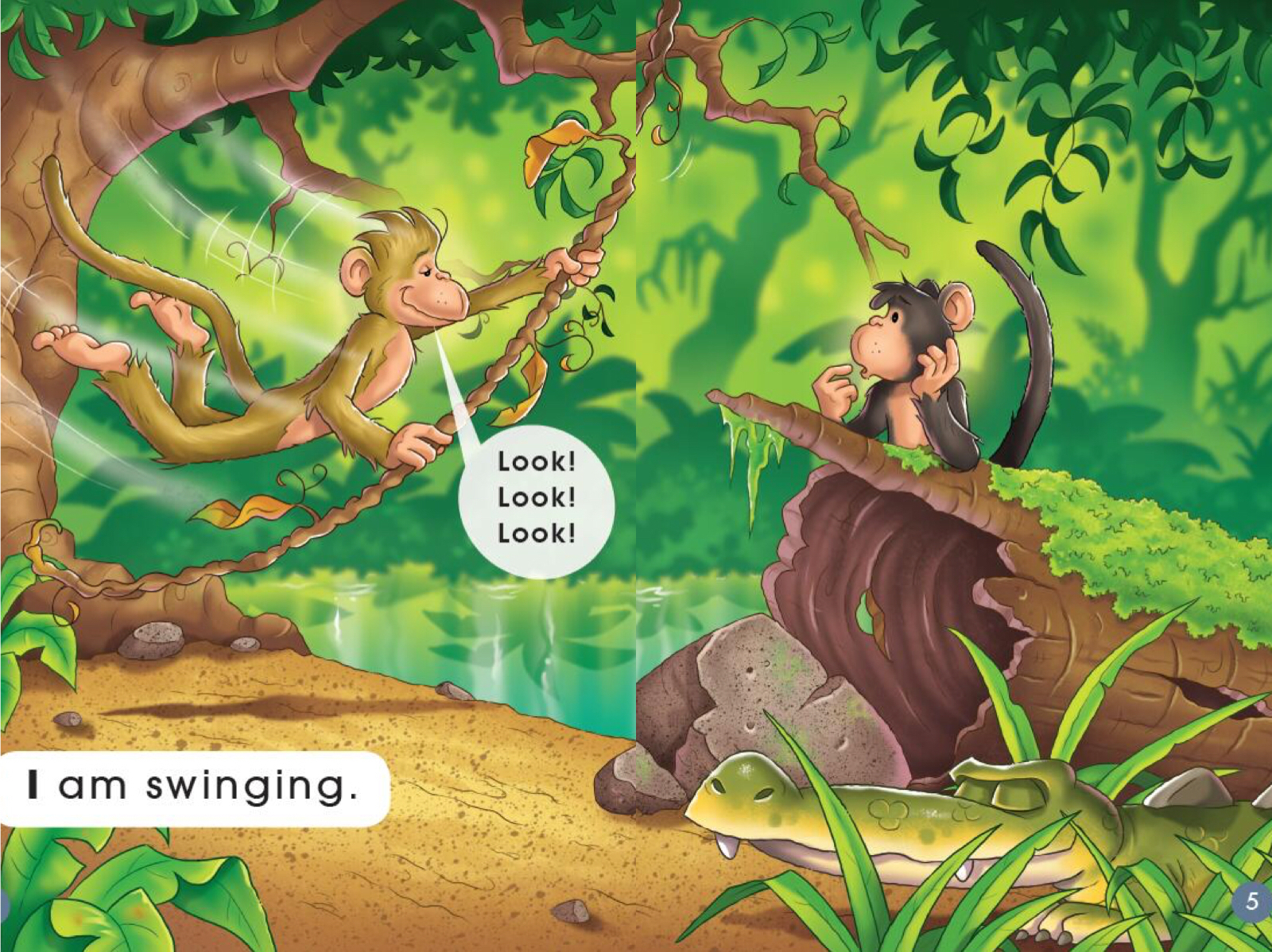 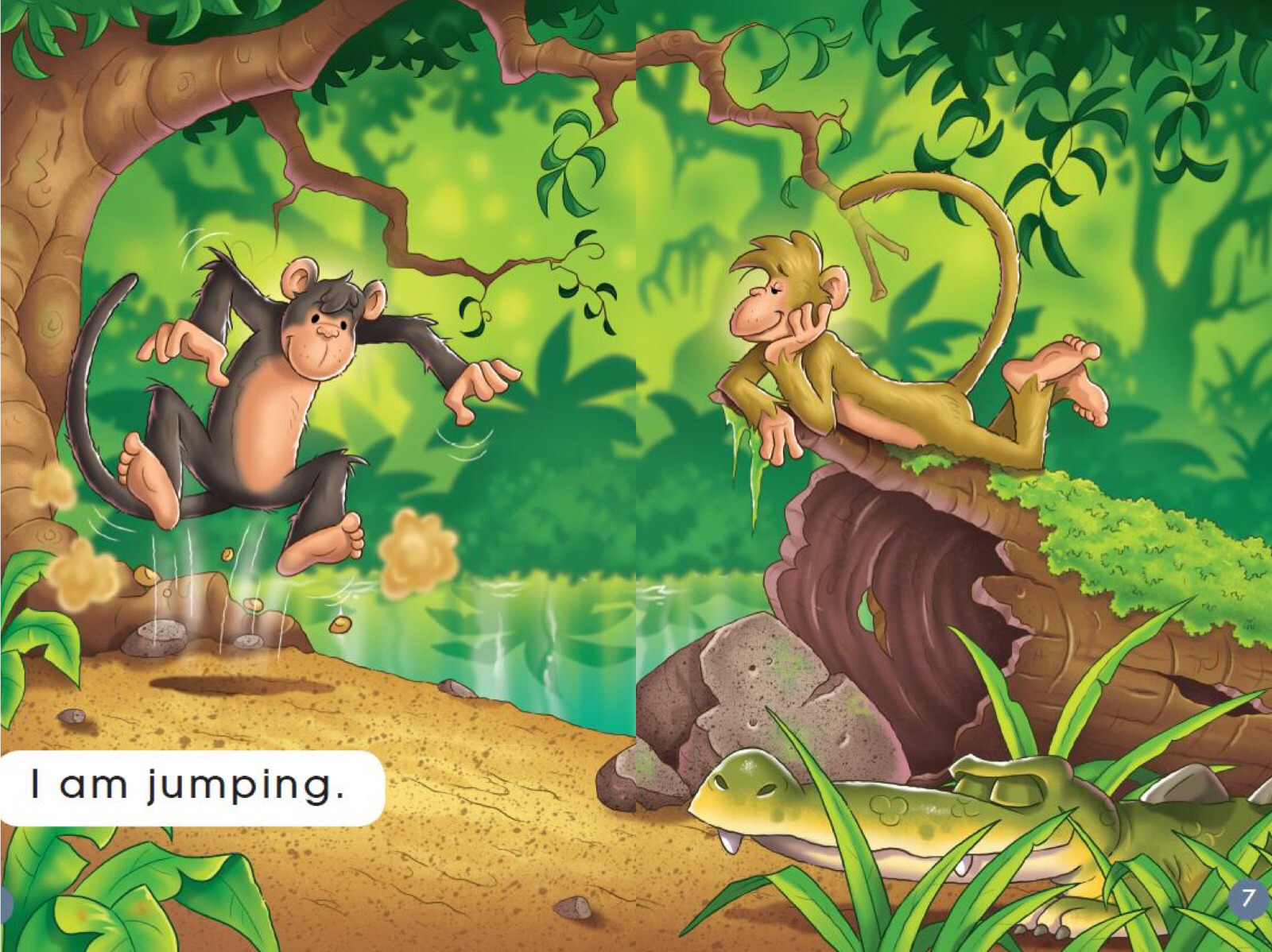 Look at the word jumping. 
What sound does jumping start with?
jumping
j
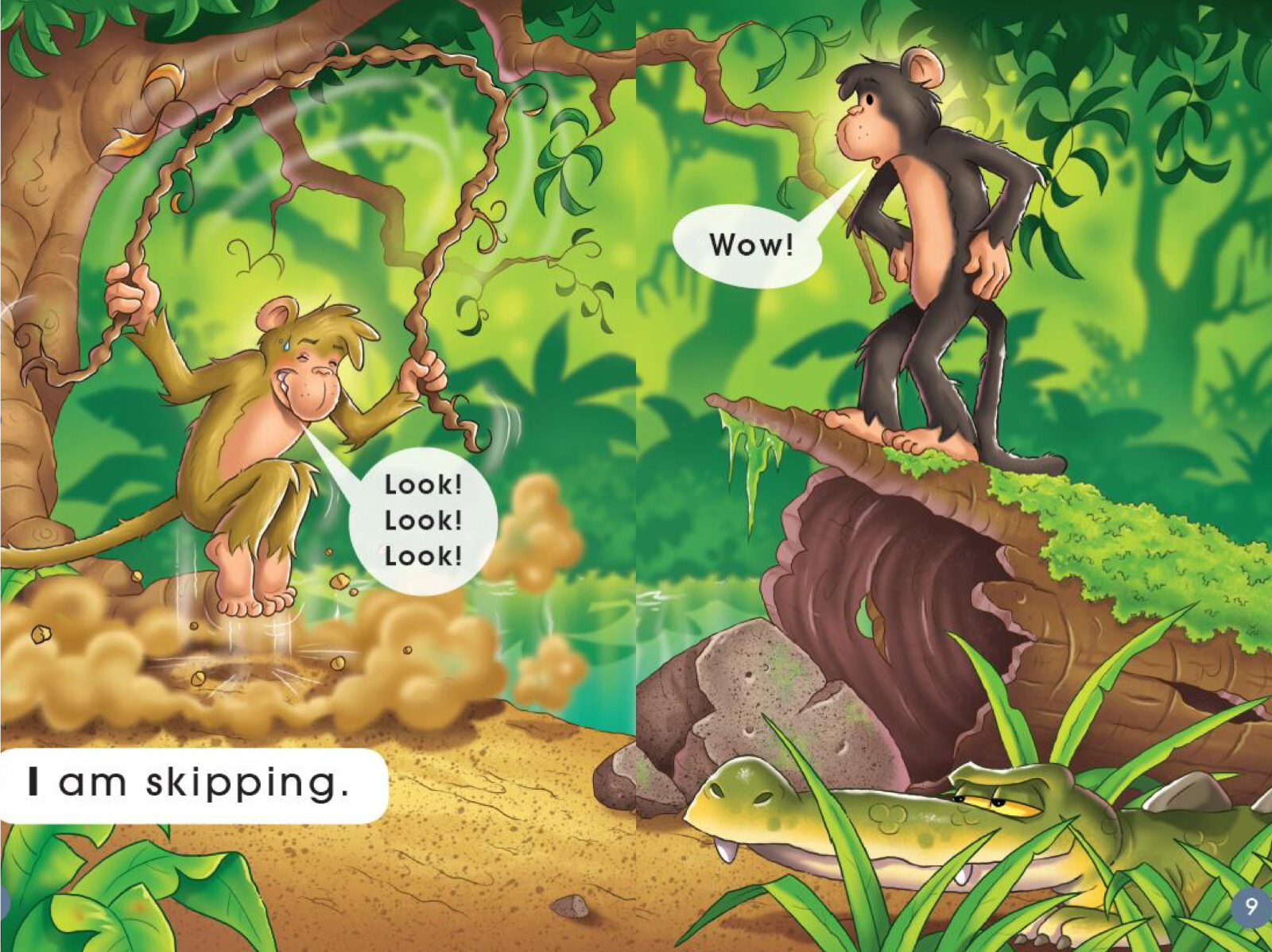 Look at the speech bubbles. Read them in the way you think the monkeys would say them.
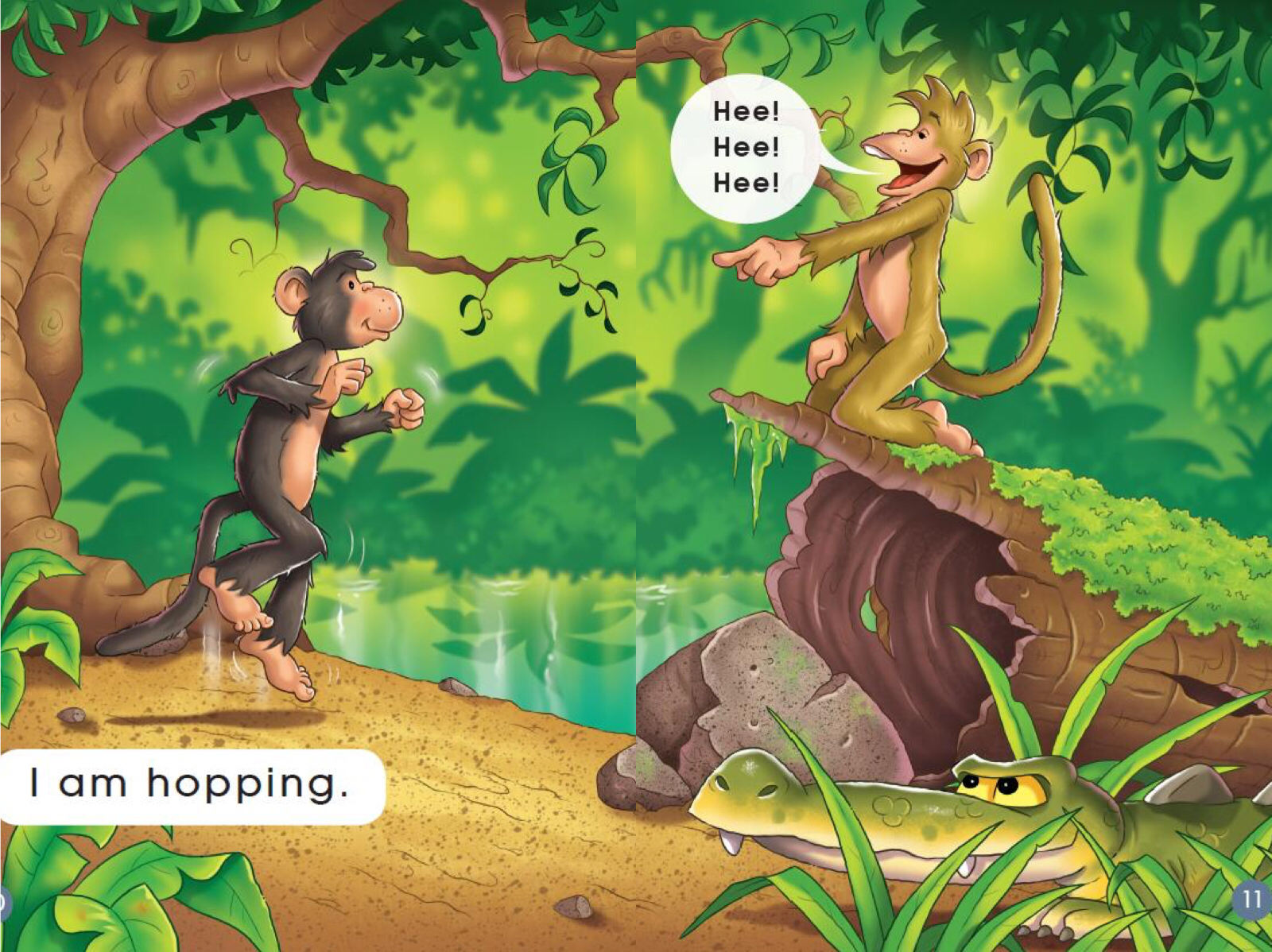 Look at the bubble. 
The monkey is laughing. 
How will you read it? 
Read the speech bubble.
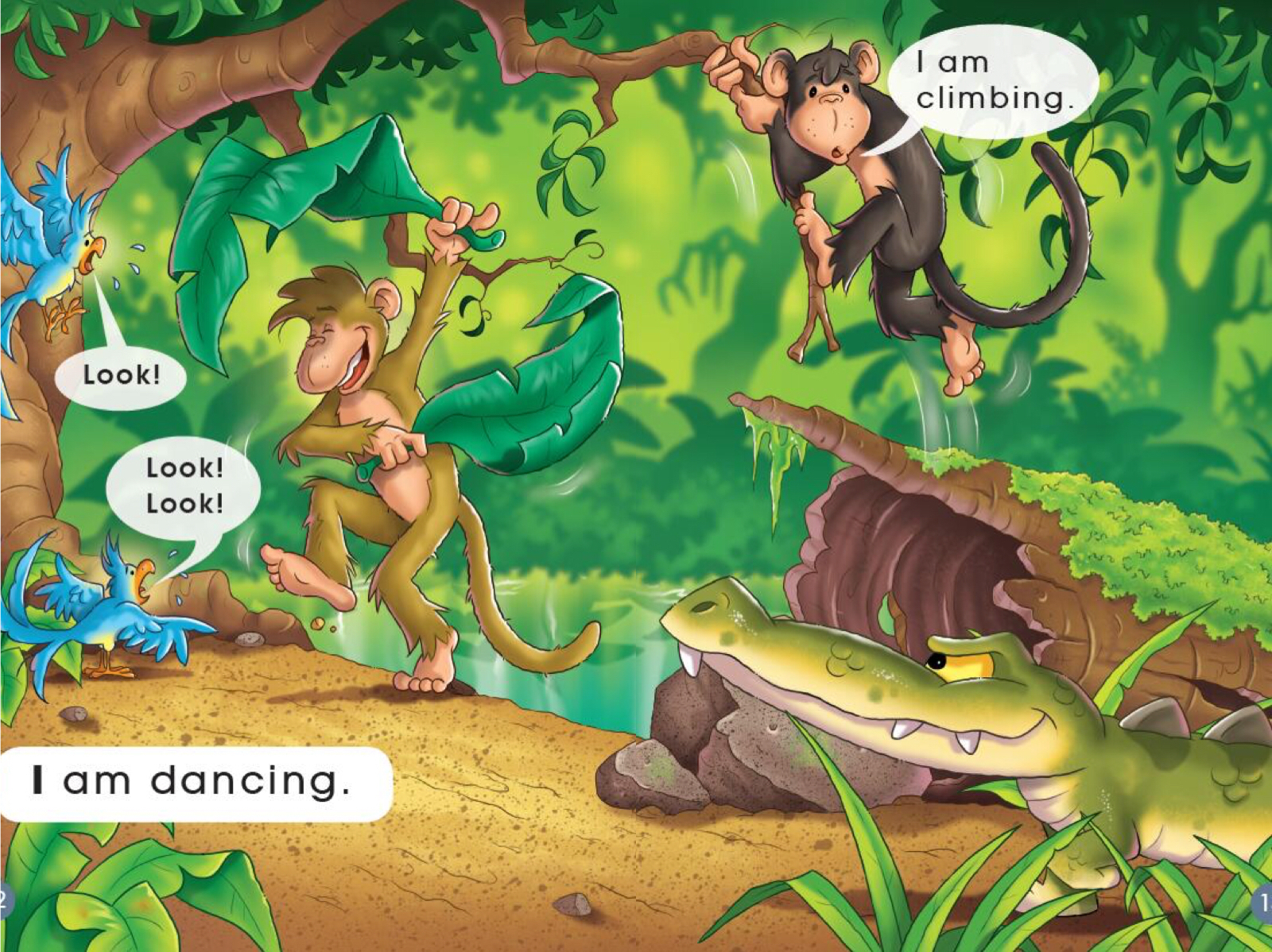 Look at the speech bubbles. Read them and make your voice sound like the animals may have said them.
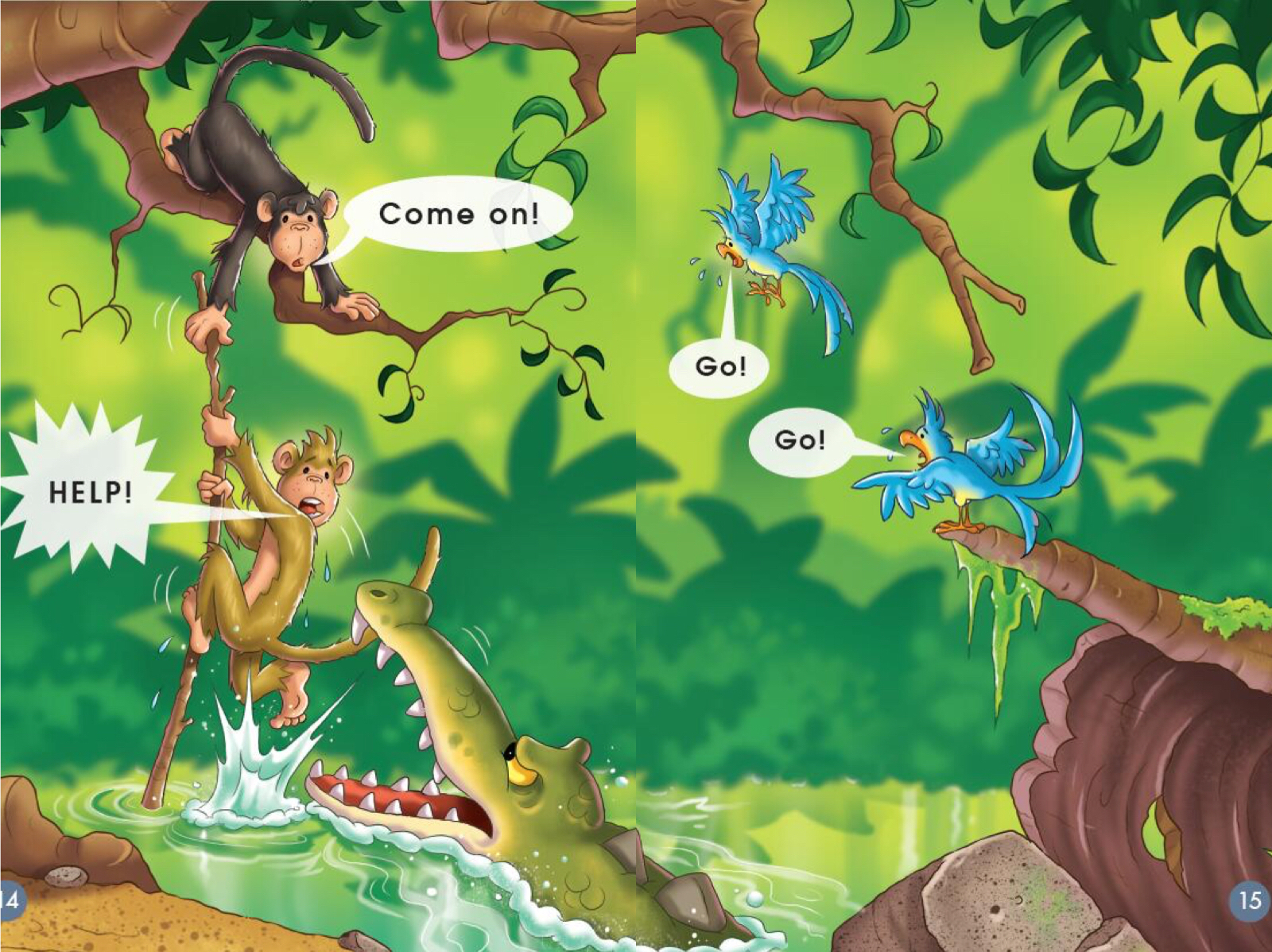 Look at the speech bubbles. 
Read them and make your voice sound like how the animals might talk.
[Speaker Notes: 本环节问题解决之后，带领学生有感情地指读或朗读绘本故事。]
Act out the story
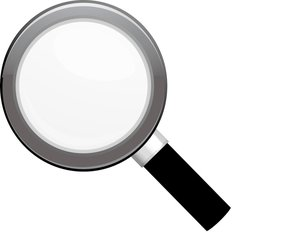 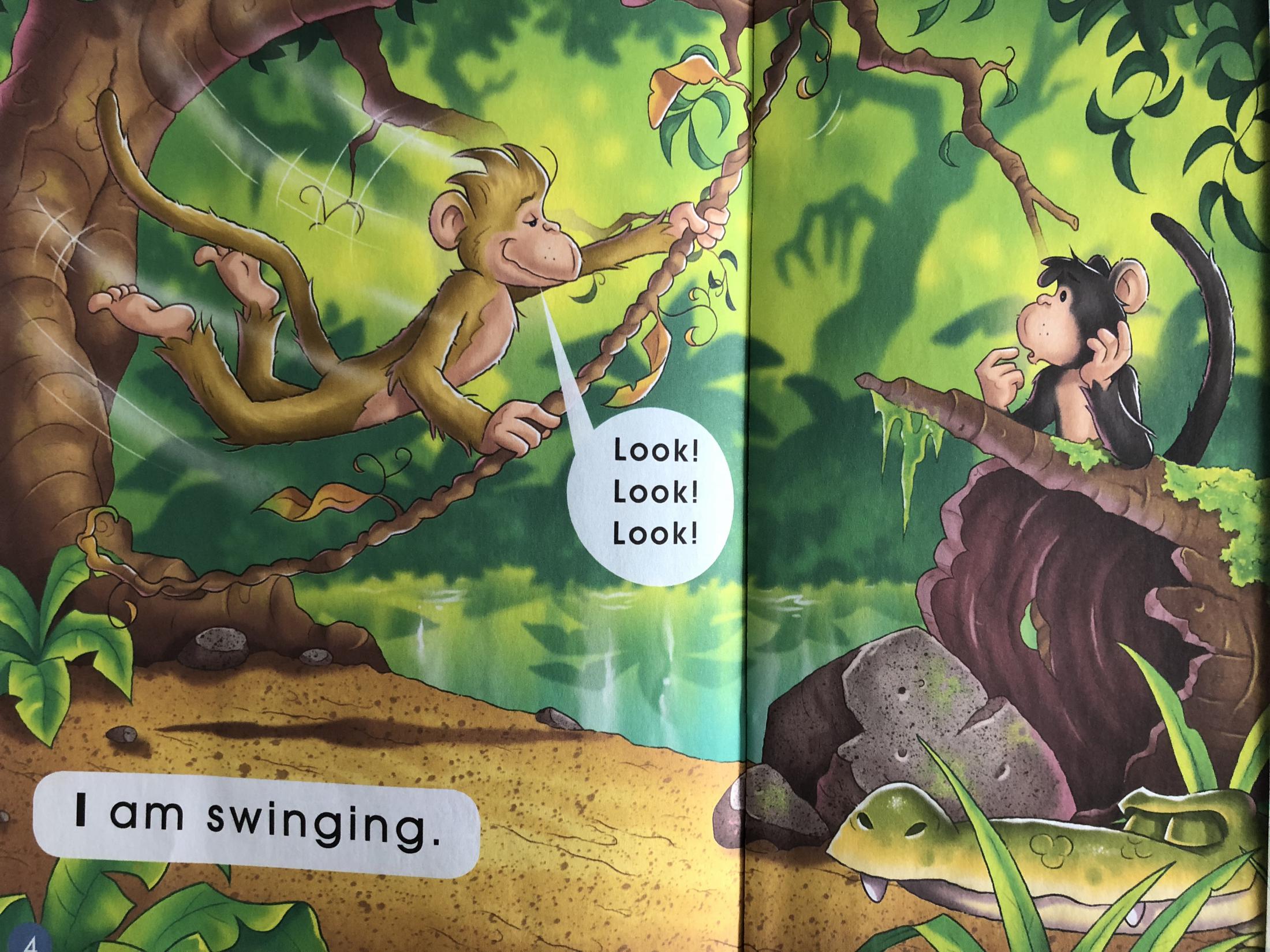 Discuss and share
What could Jojo say to the monkey swinging?
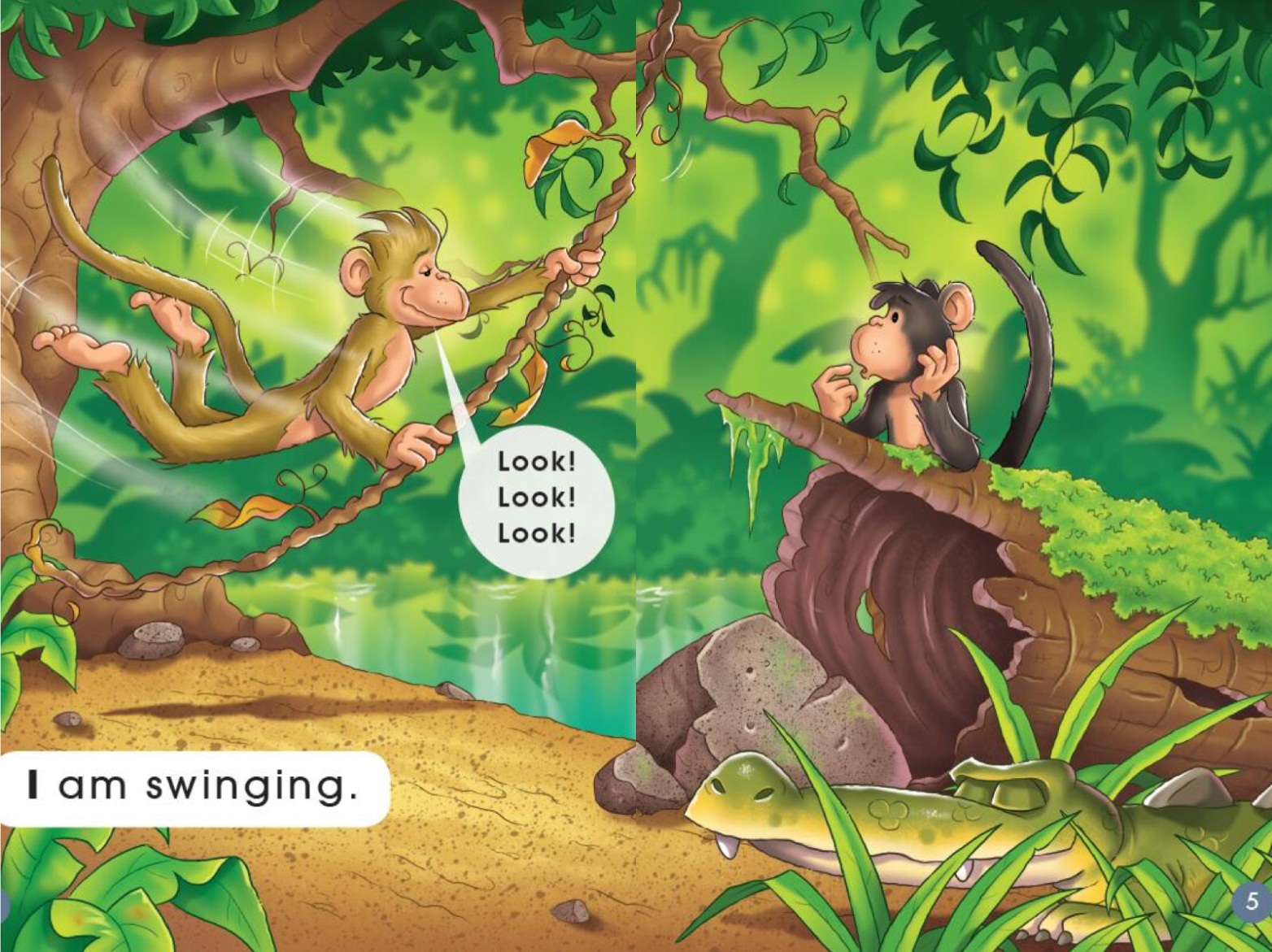 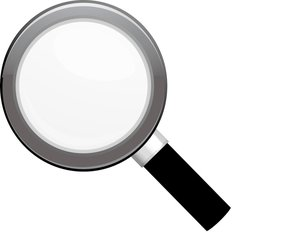 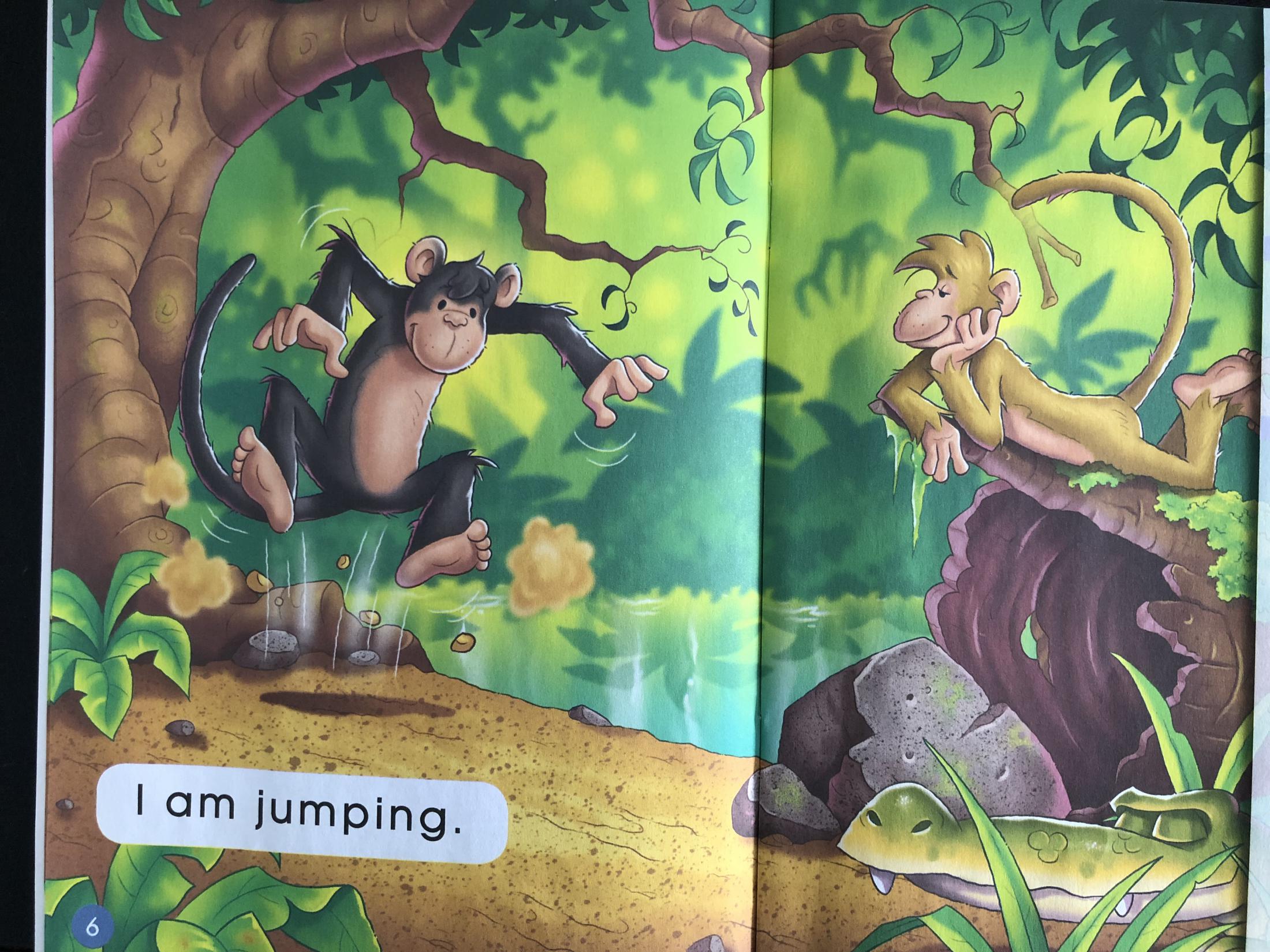 What do you think Dodo might be thinking?
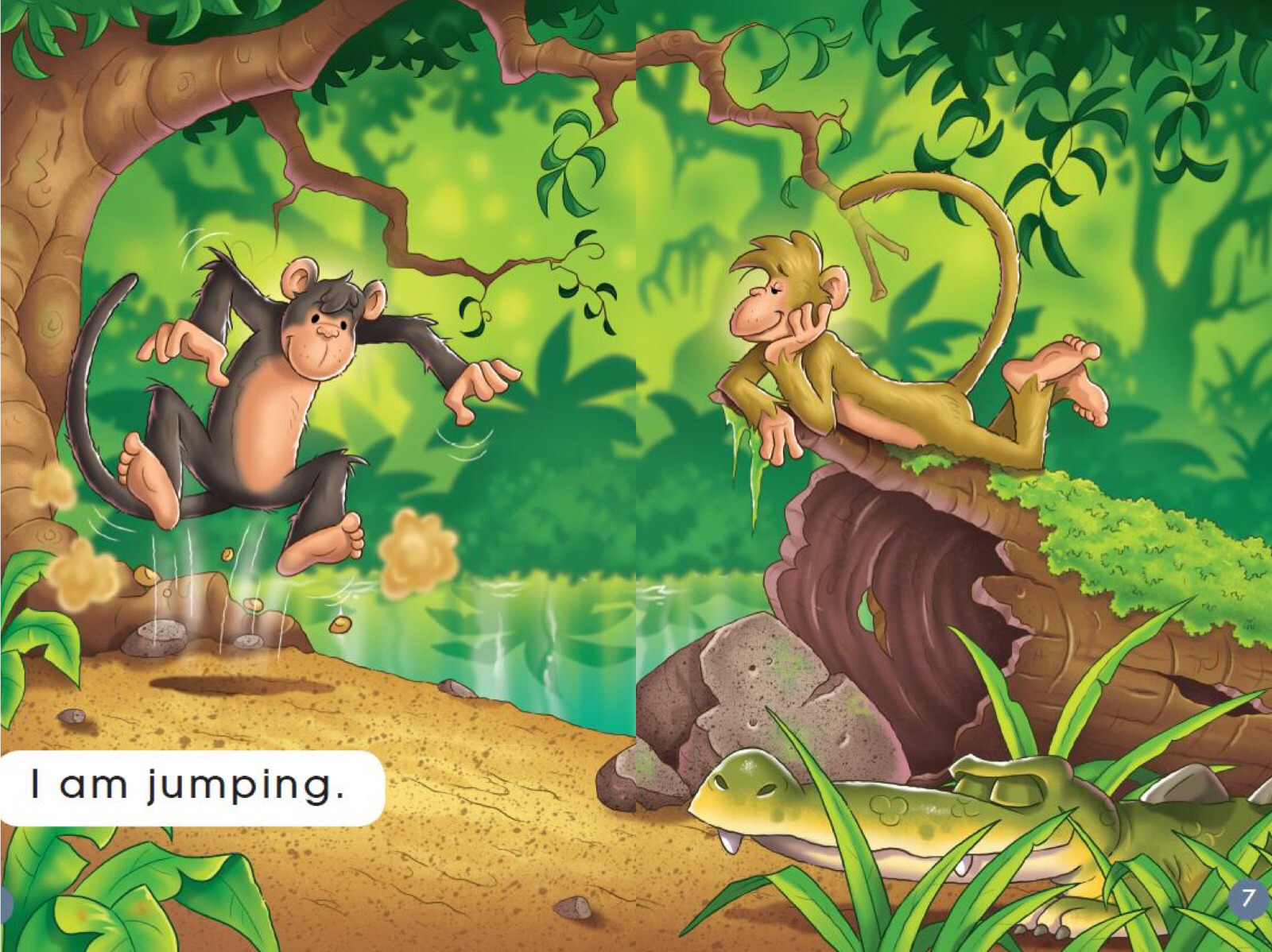 Imagine, discuss and say
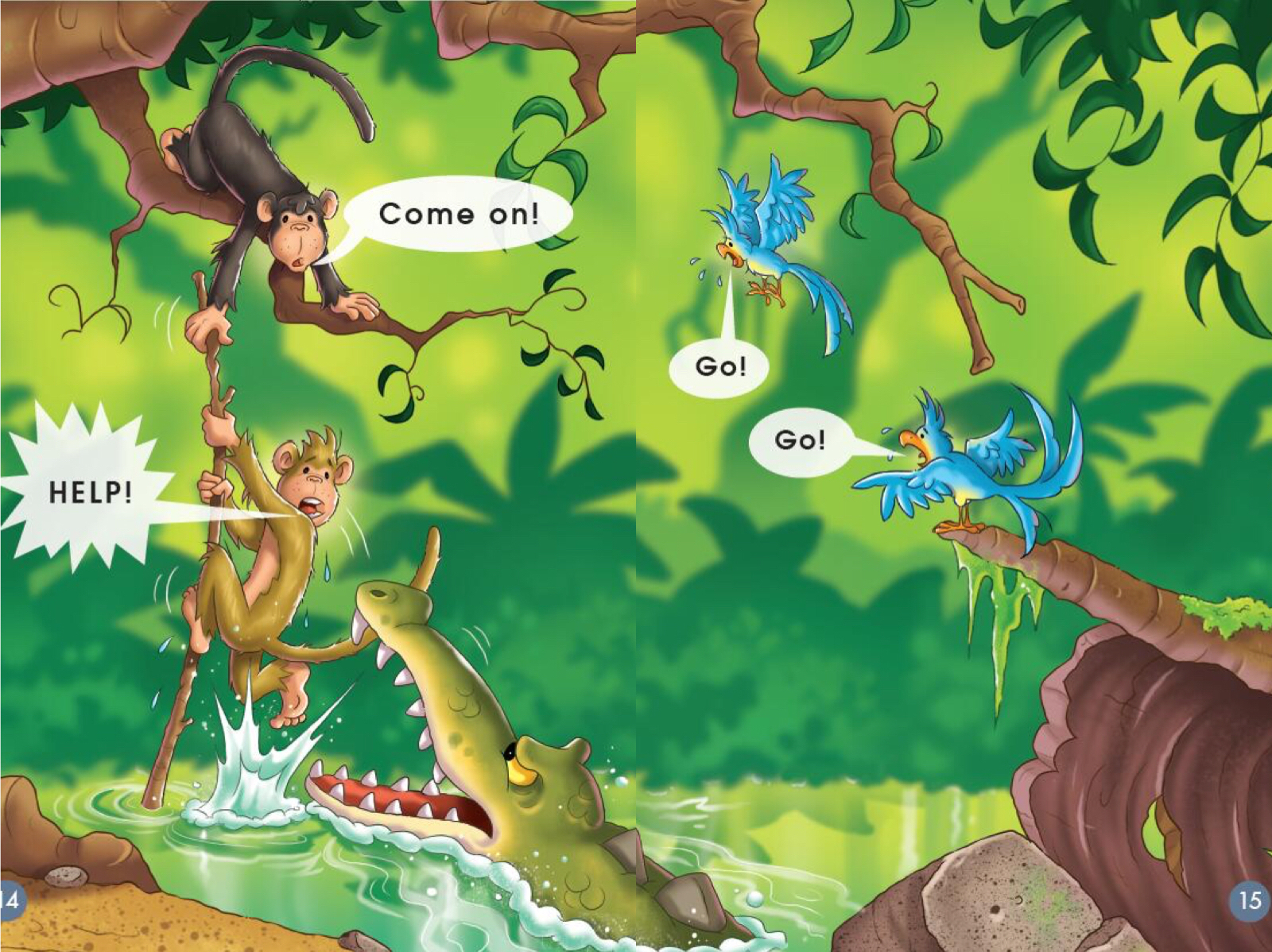 Jojo helped Dodo. What might have happened if the monkey hadn't helped his friend?
Talk about your friend
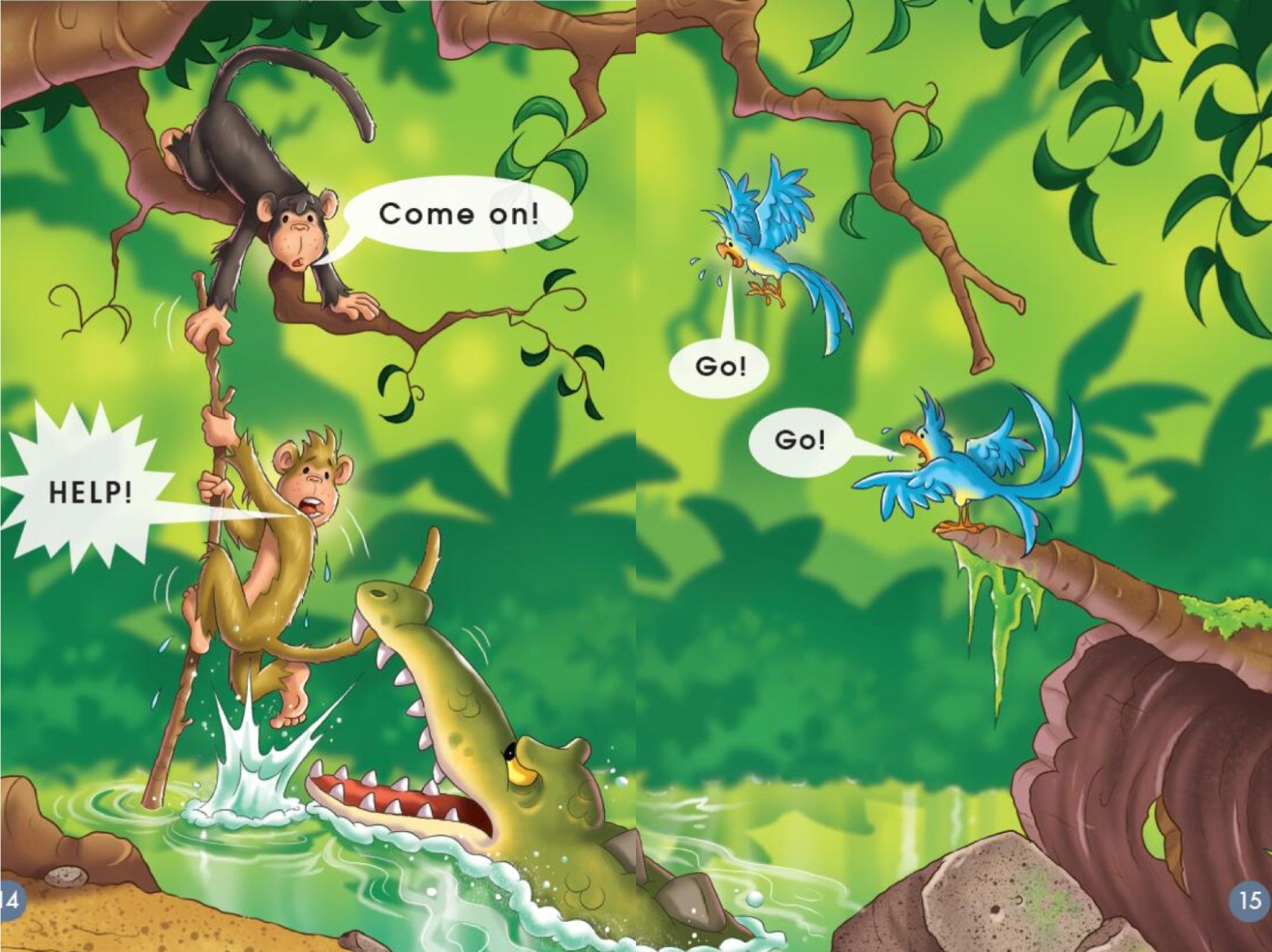 Has a friend ever helped you? 
How?
作业布置，请从两项作业中任选一项并完成。
1. Have you ever helped your friends? How? Talk about it to   your parents or classmates.
2. Draw a friend who has helped you.
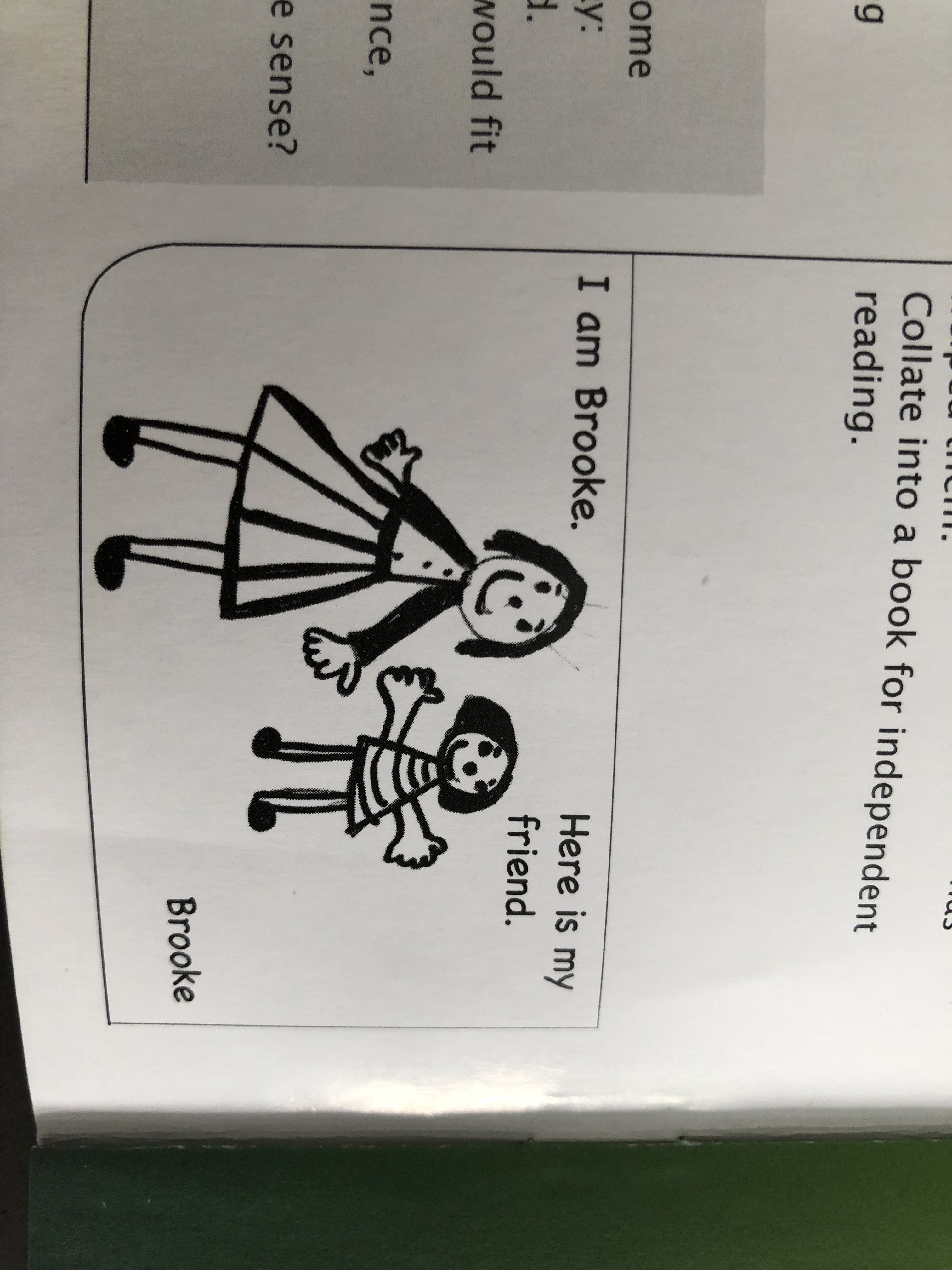 作业2范例